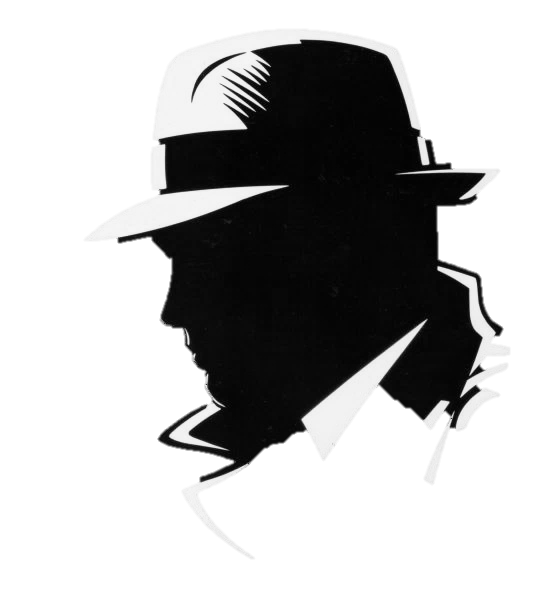 The
Sociological
Detectives
investigate…
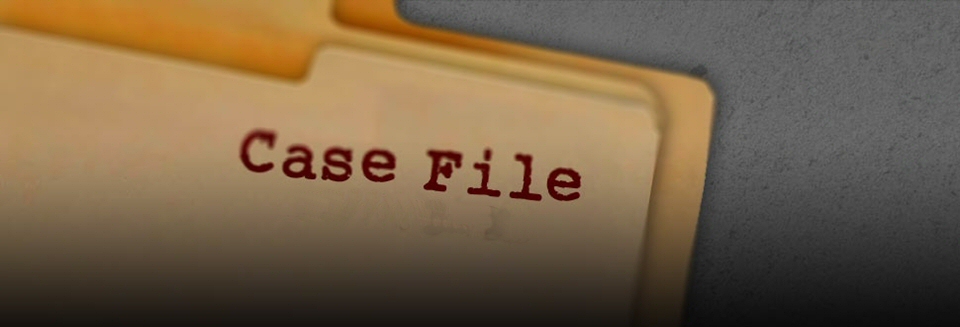 Differential Educational Achievement
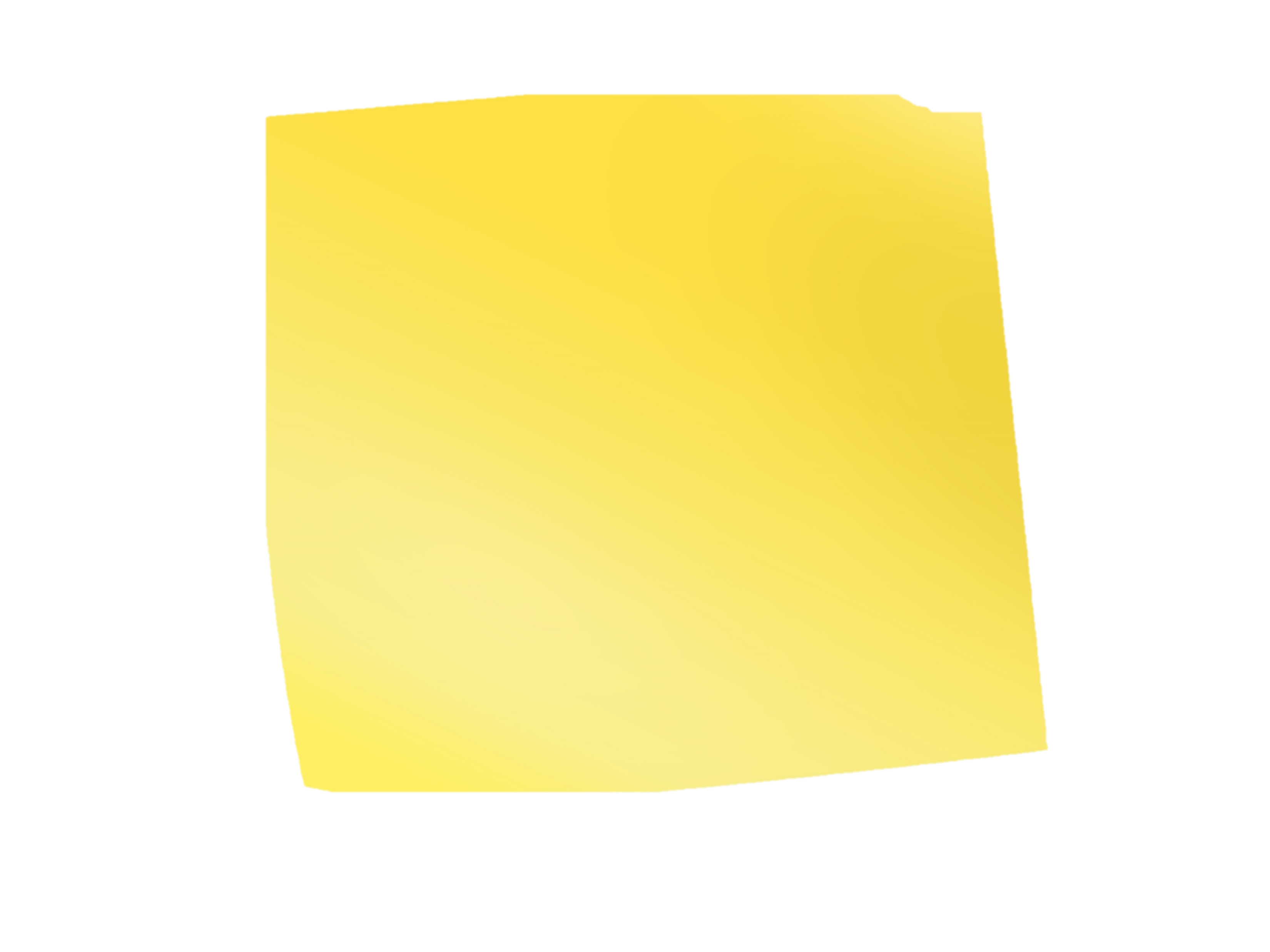 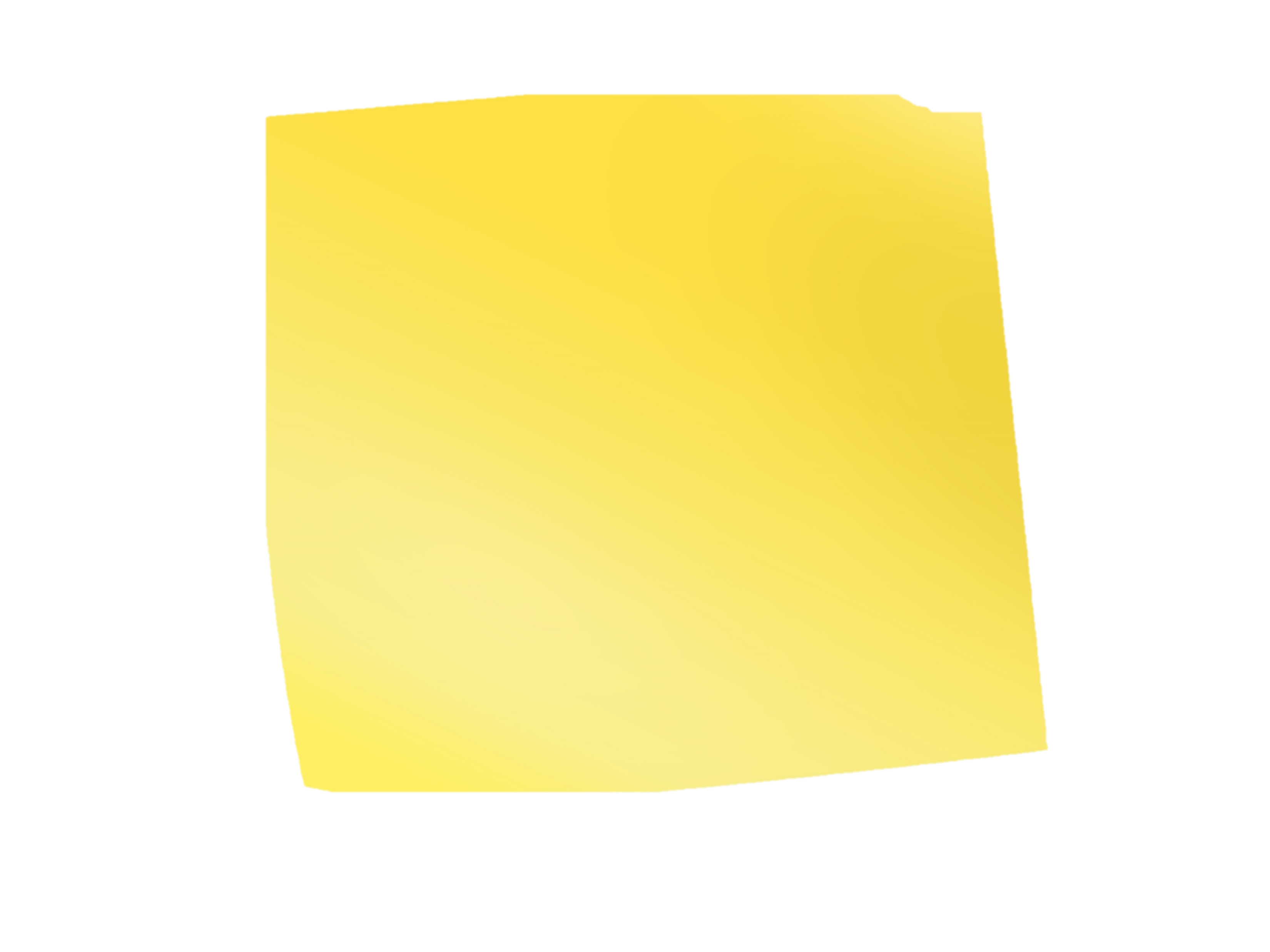 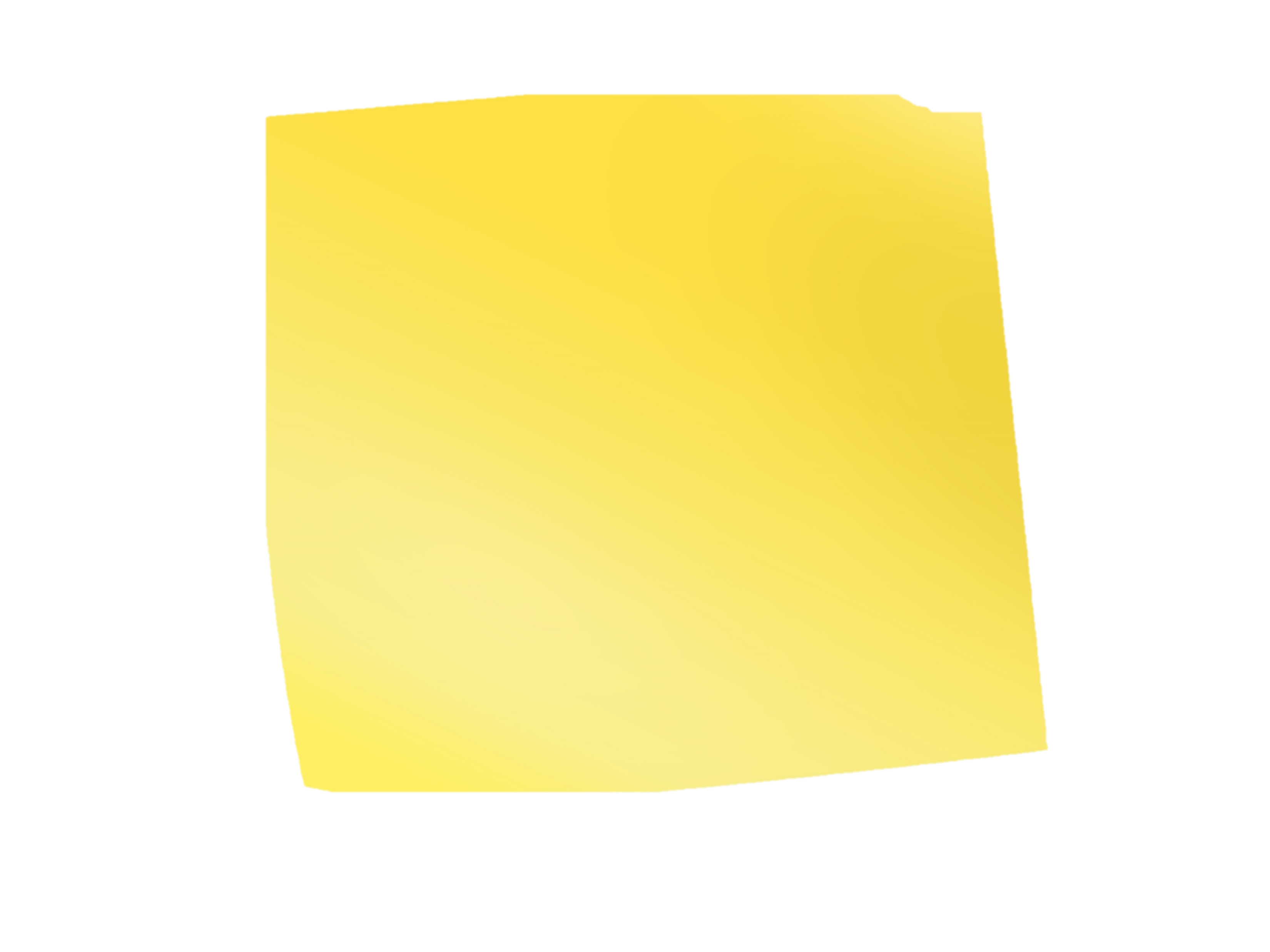 Crime Scene
Briefing
Previous Work
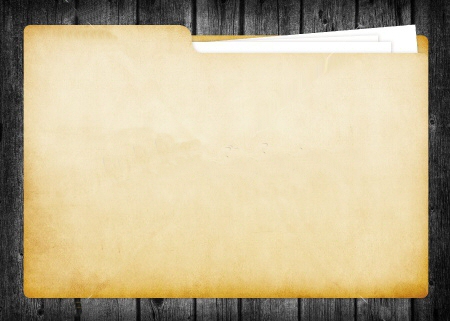 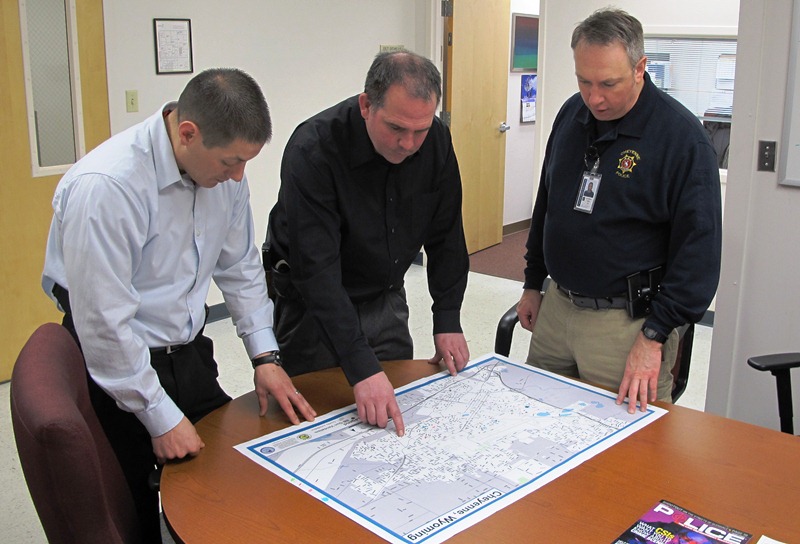 Briefing
You have been selected to form a new team charged with reinvestigating Differential Educational Achievement. 
Your task is to:
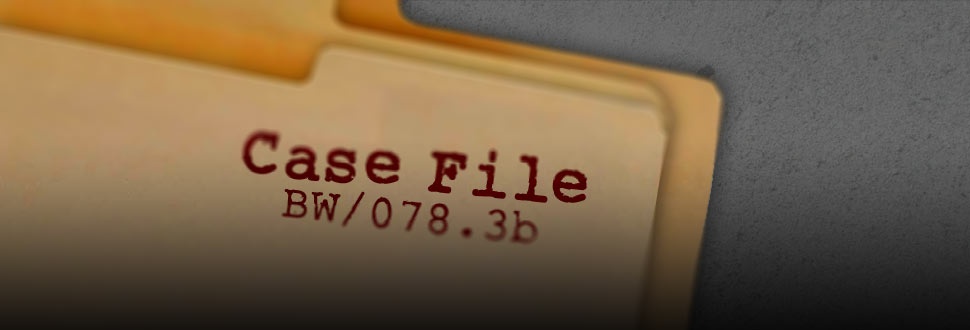 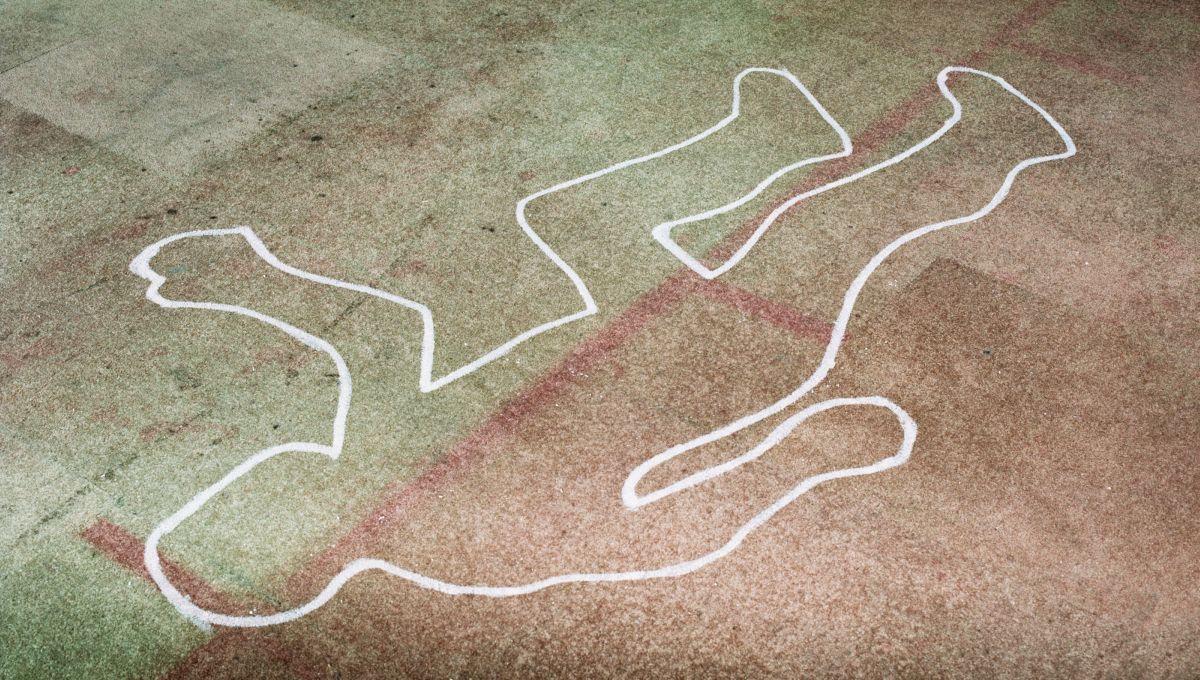 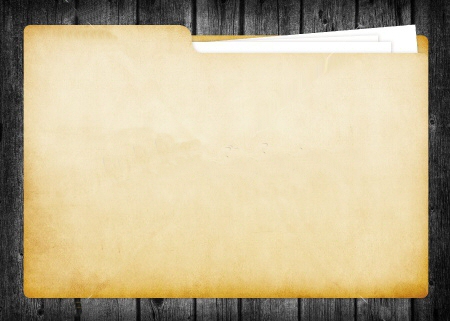 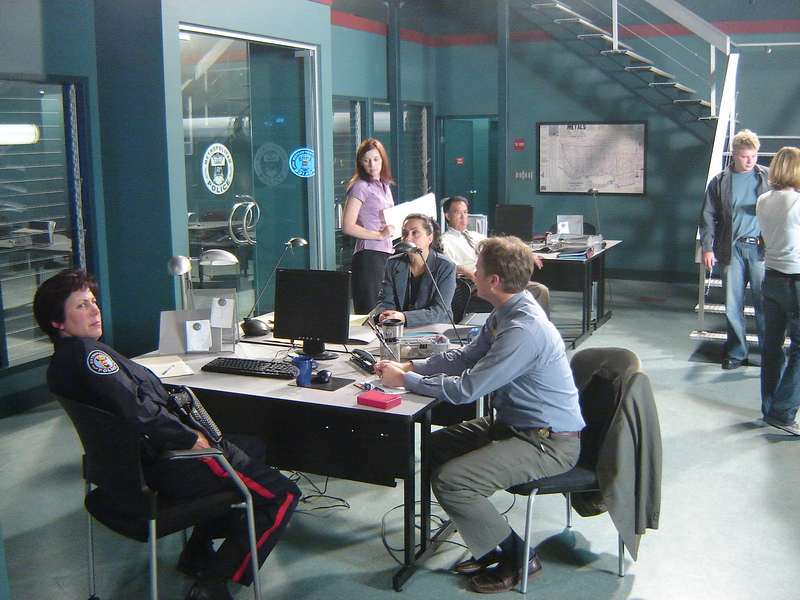 Previous work
Previous work on the case has identified three major areas of interest:
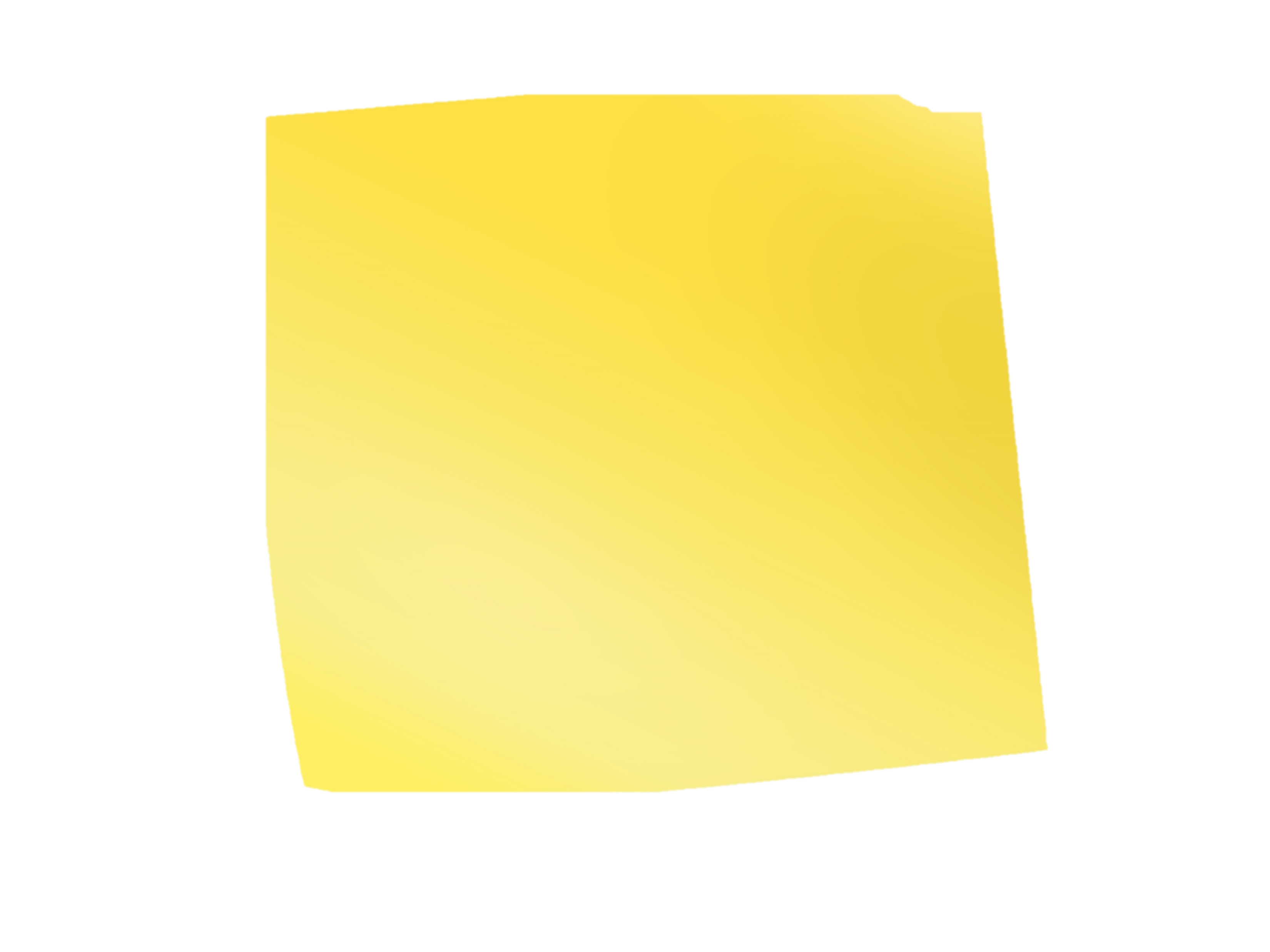 Focus on 
these at all times
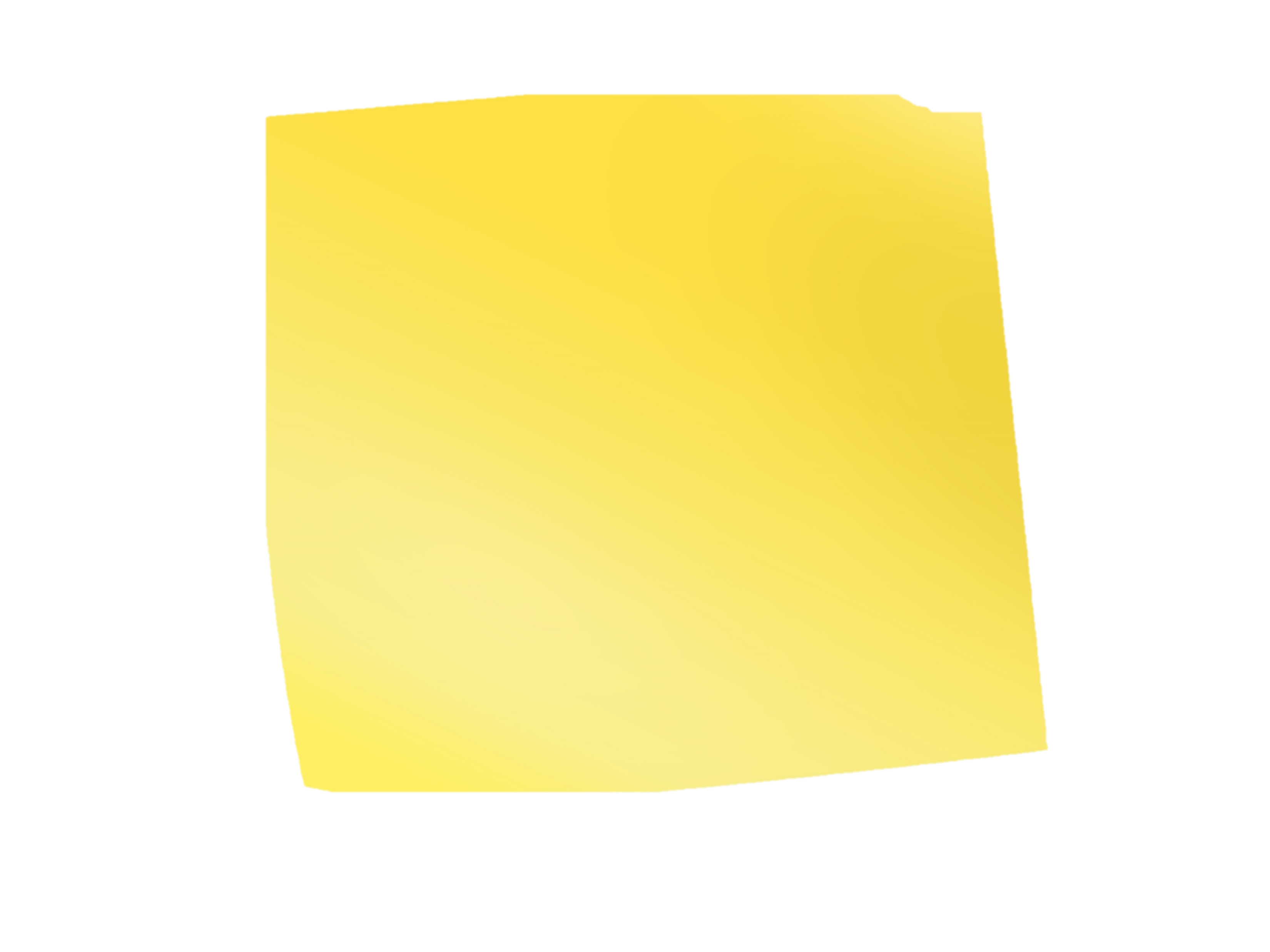 It also discovered:
Possible sources of evidence
Potential lines of enquiry
Review these?
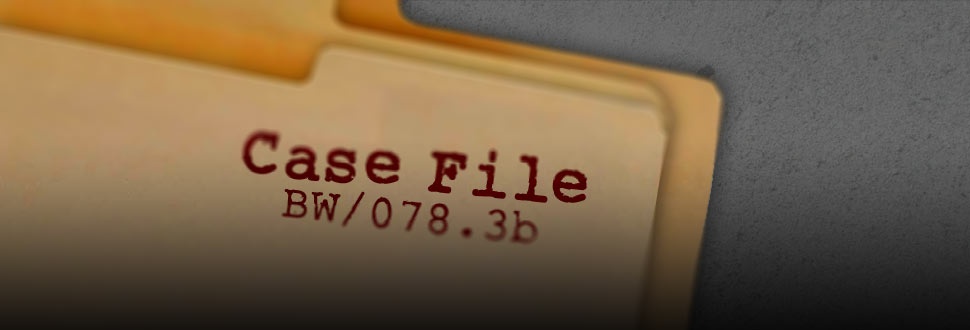 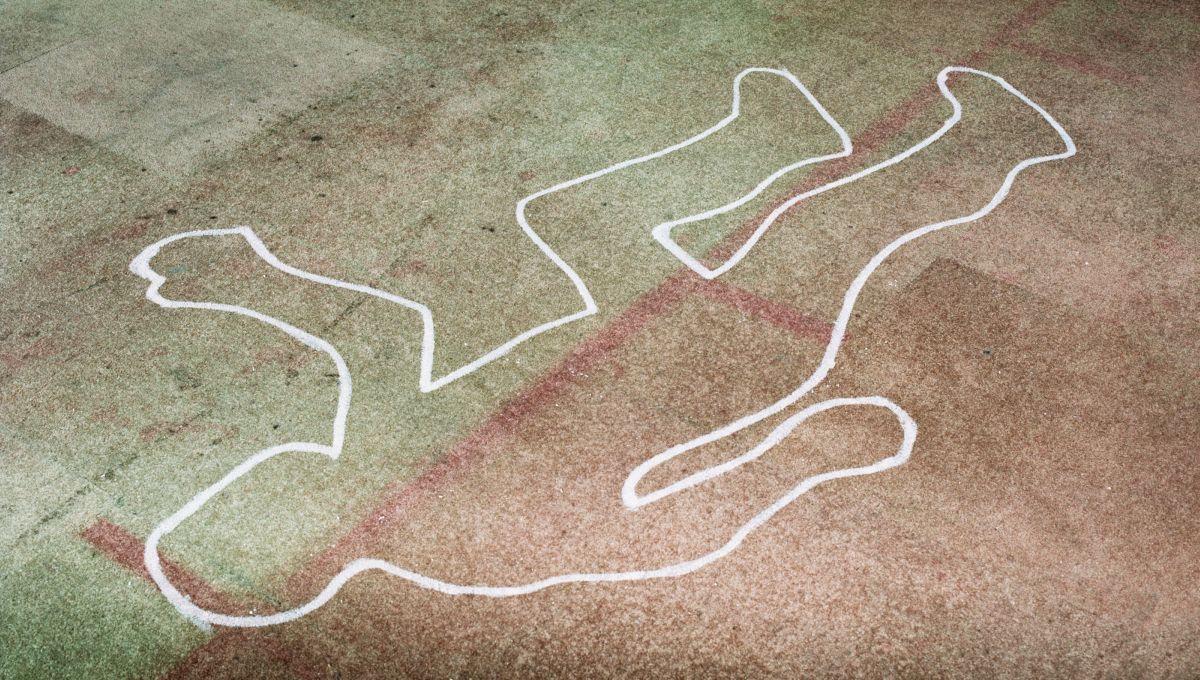 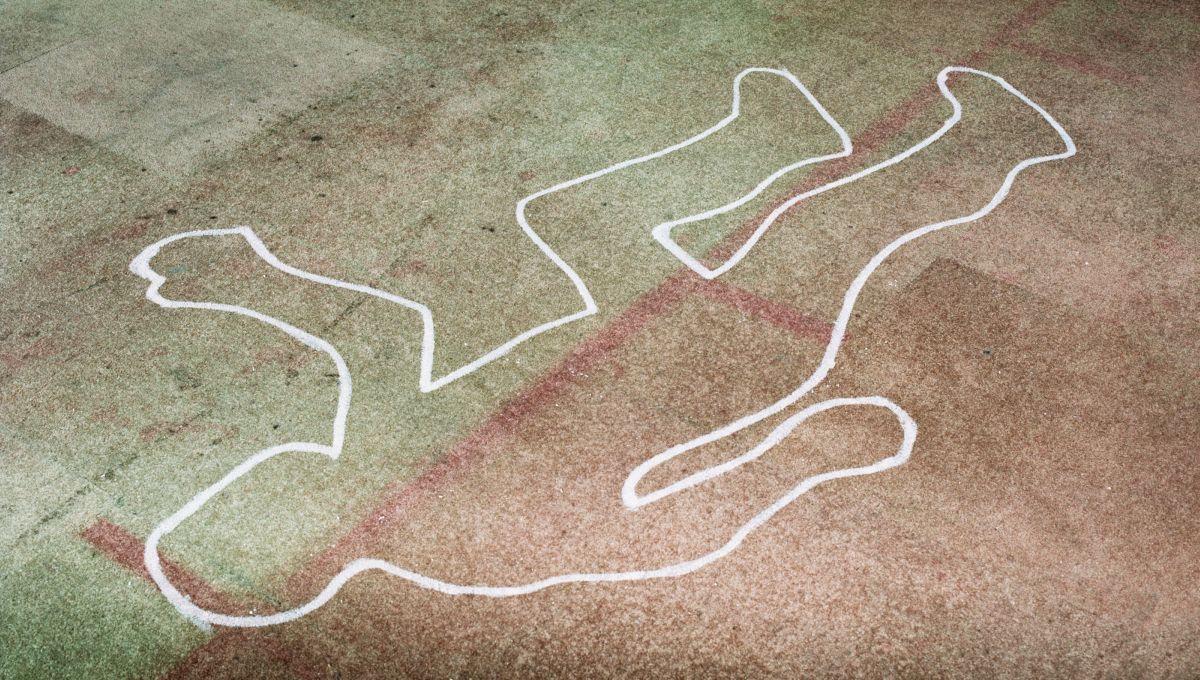 Crime Scene Clues?
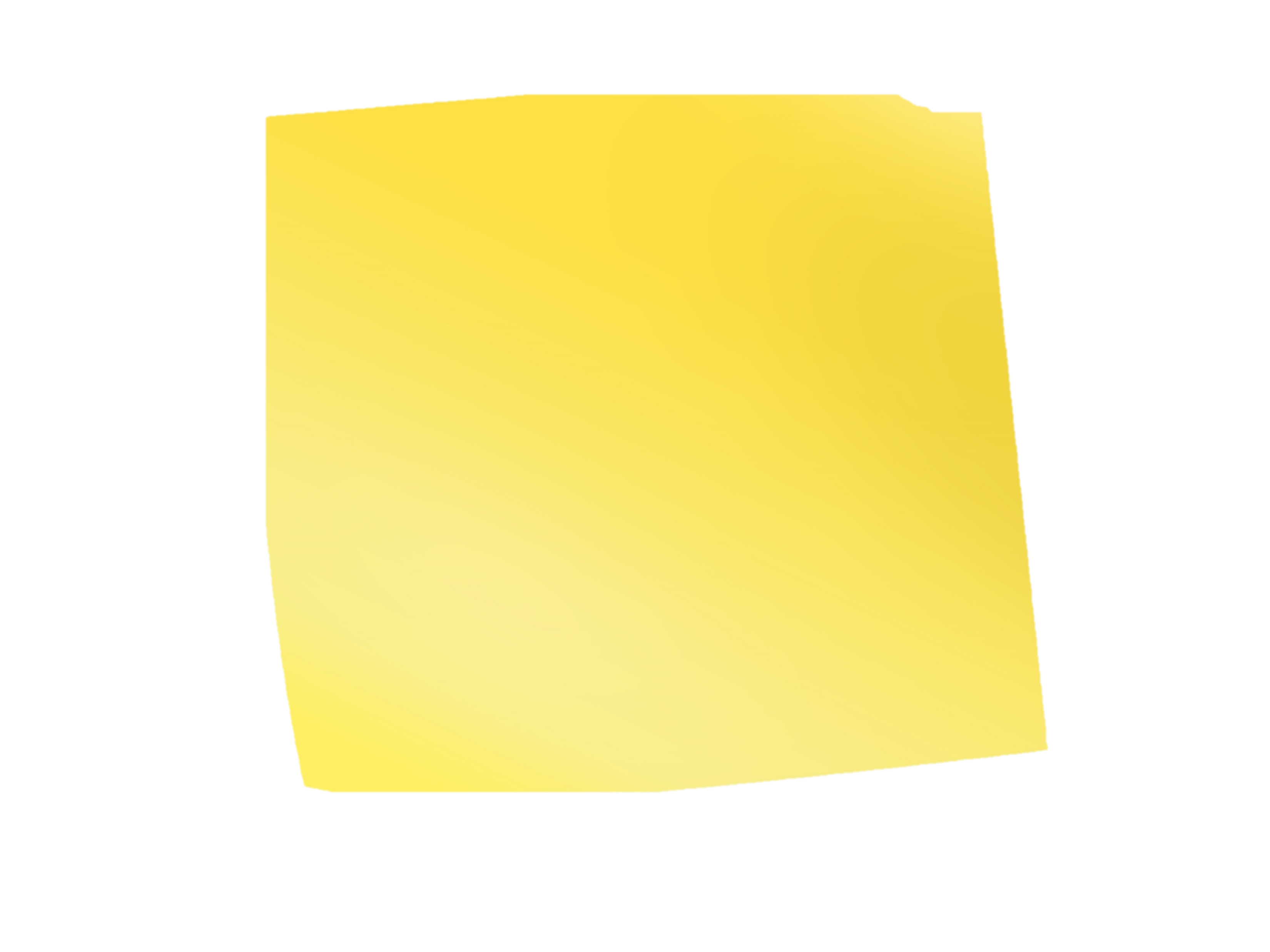 Hidden
Curriculum
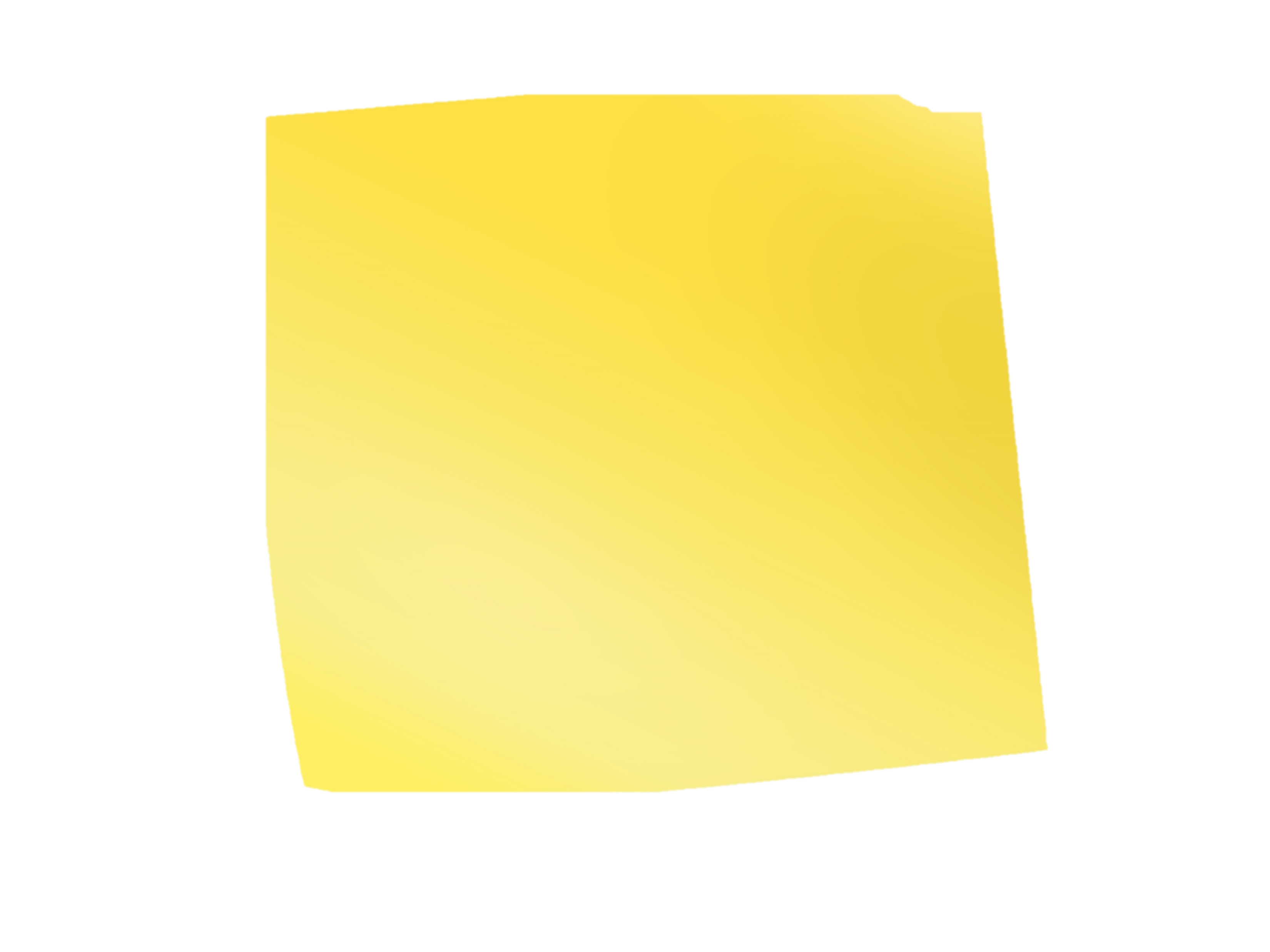 Parental
Attitudes
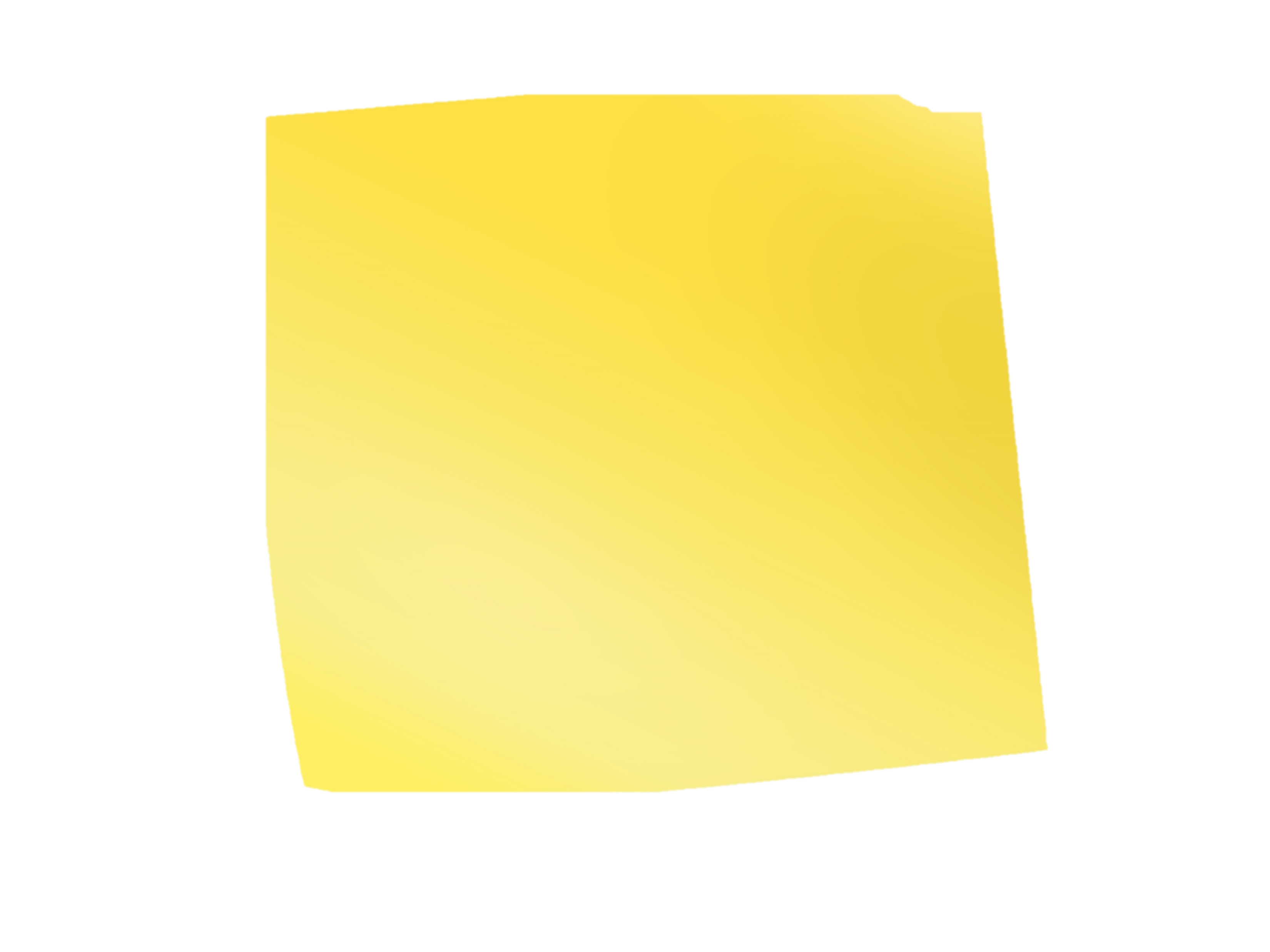 Peer
Pressure
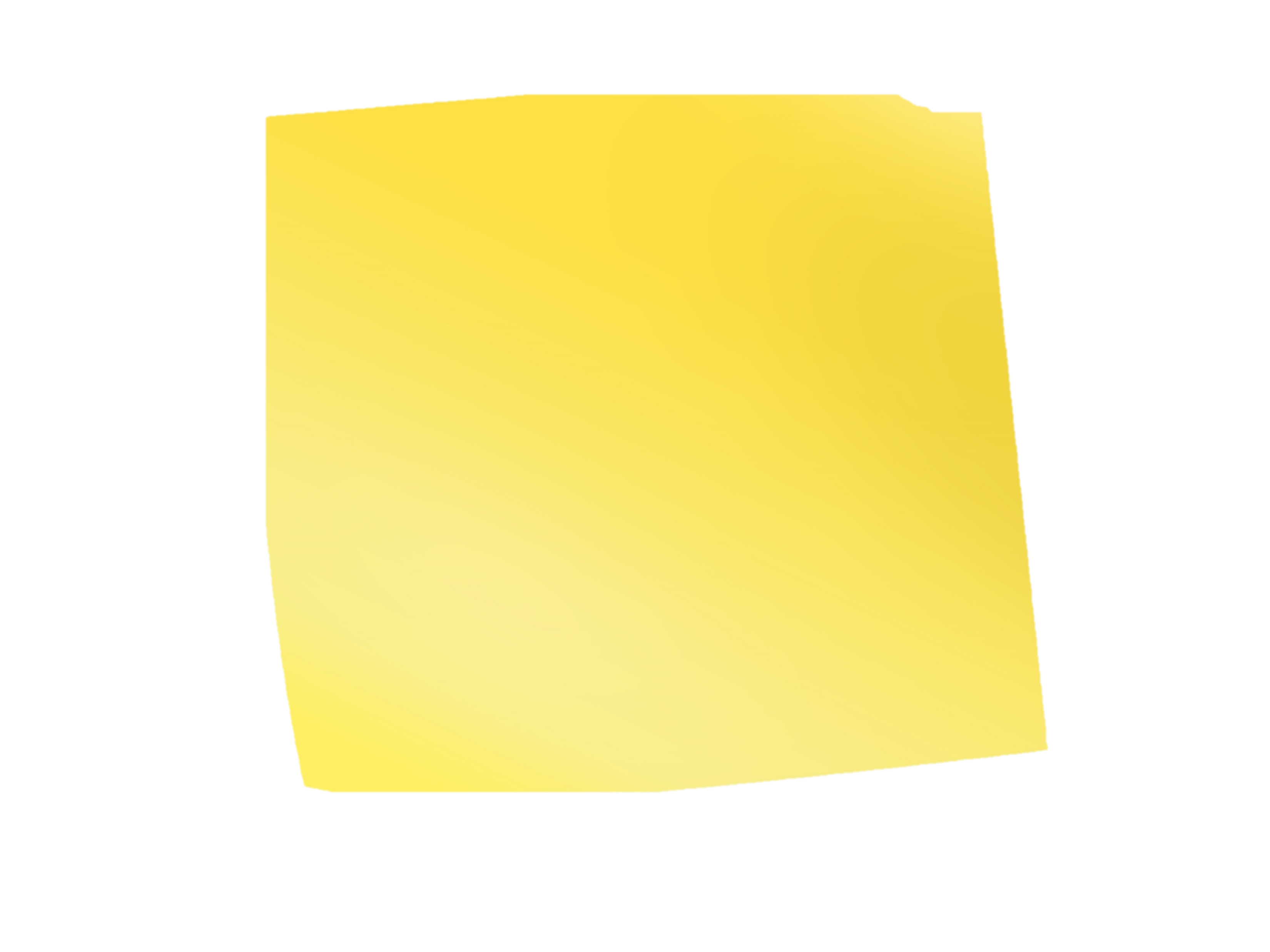 Patriarchy
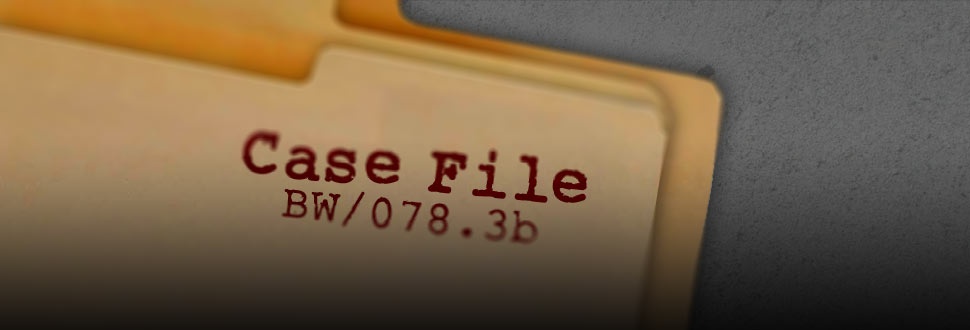 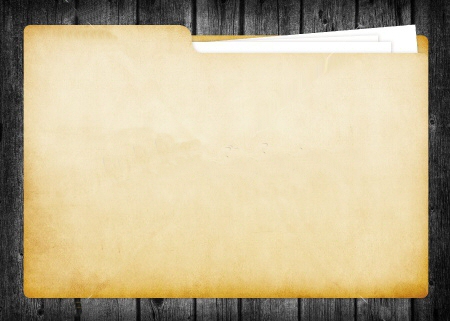 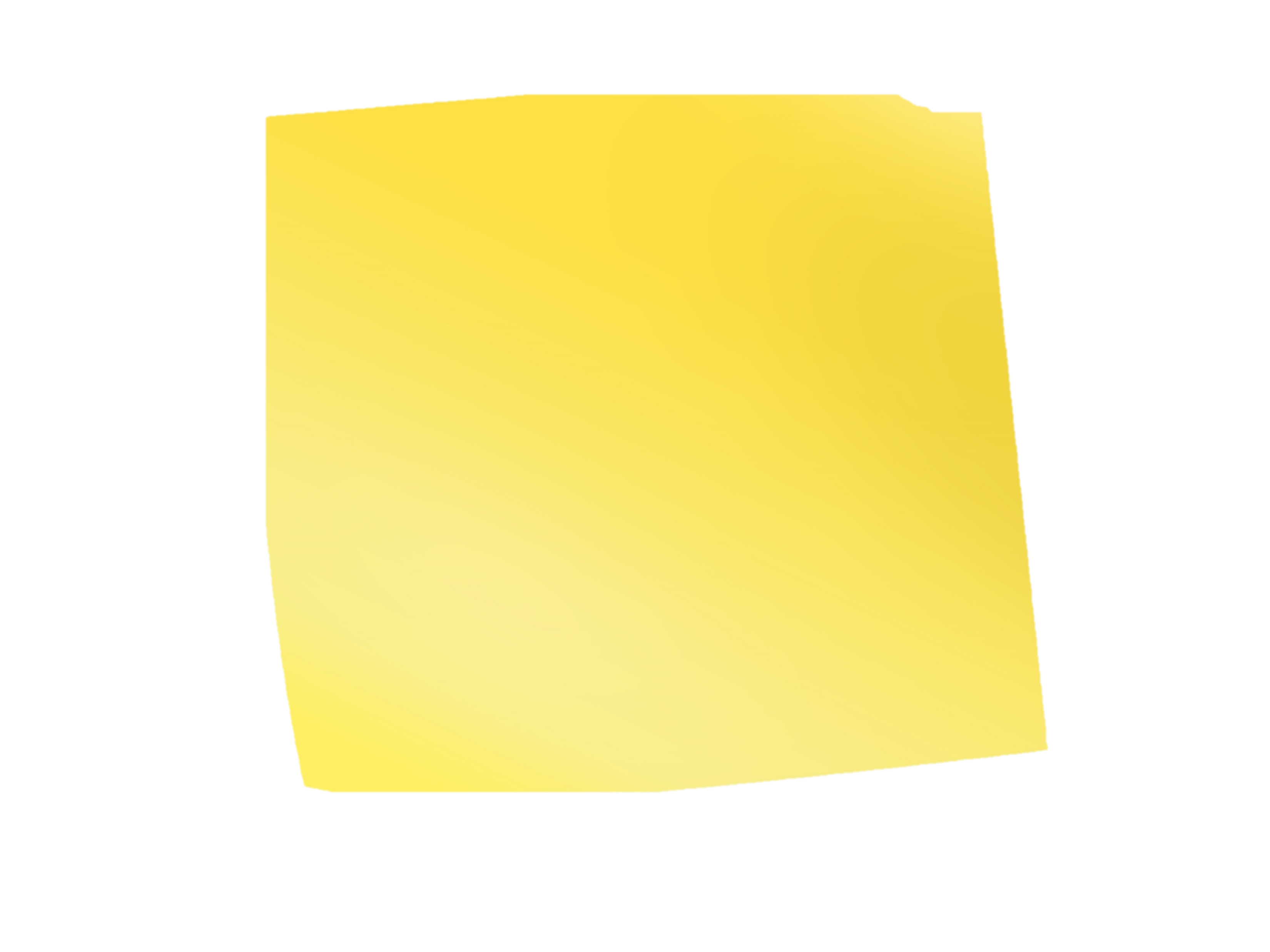 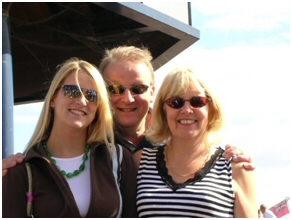 Suspect?
Family
How do families influence educational achievement?
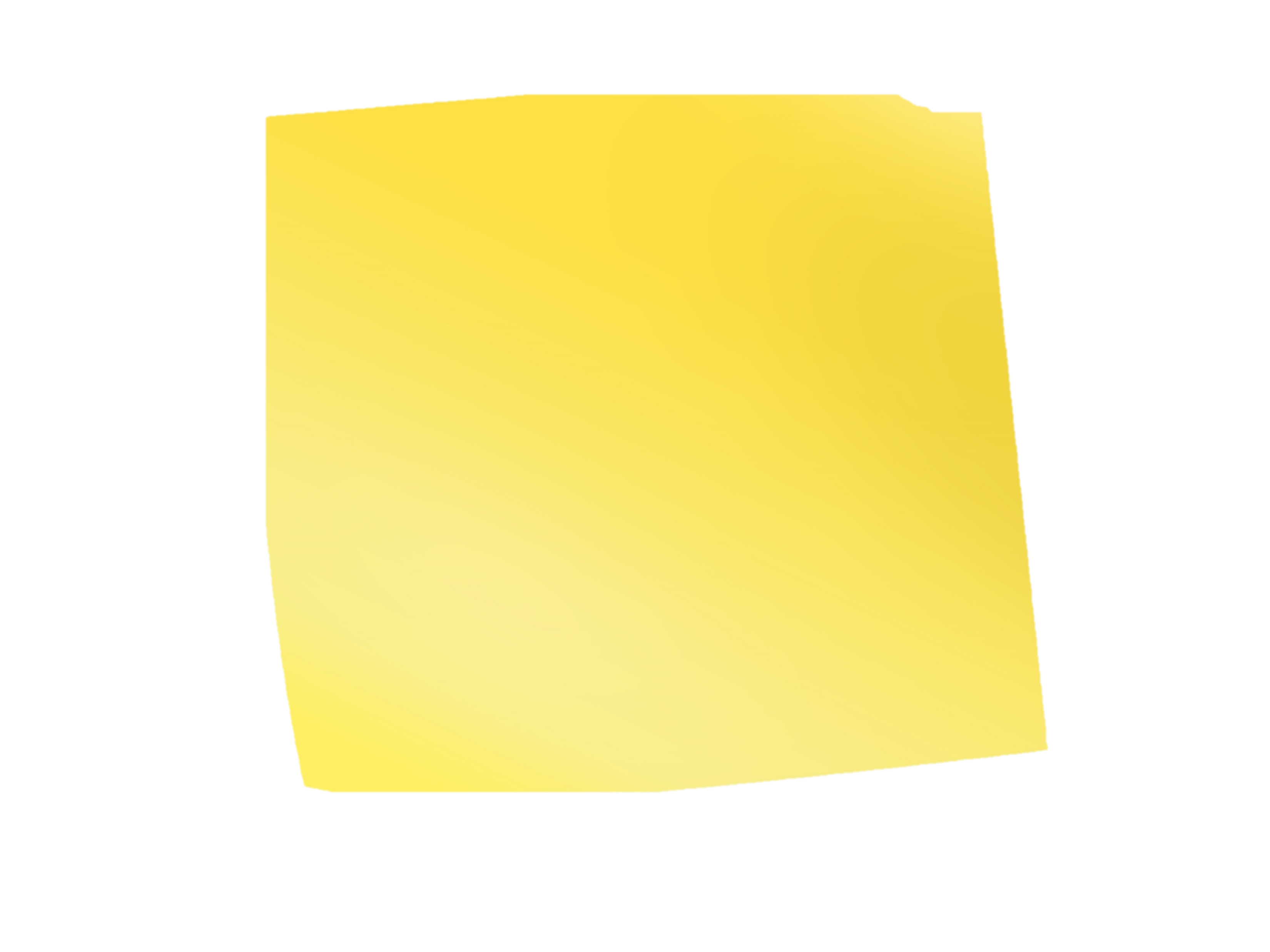 Potential lines of enquiry?
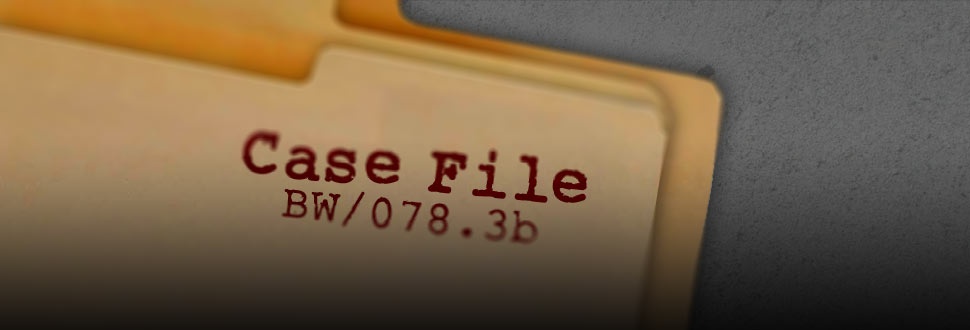 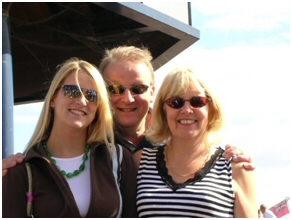 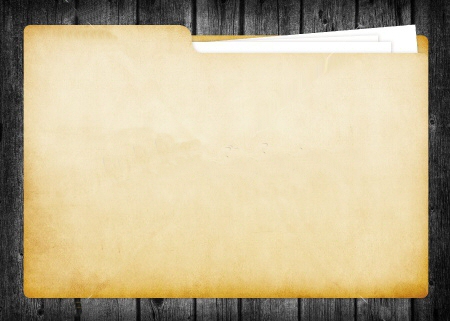 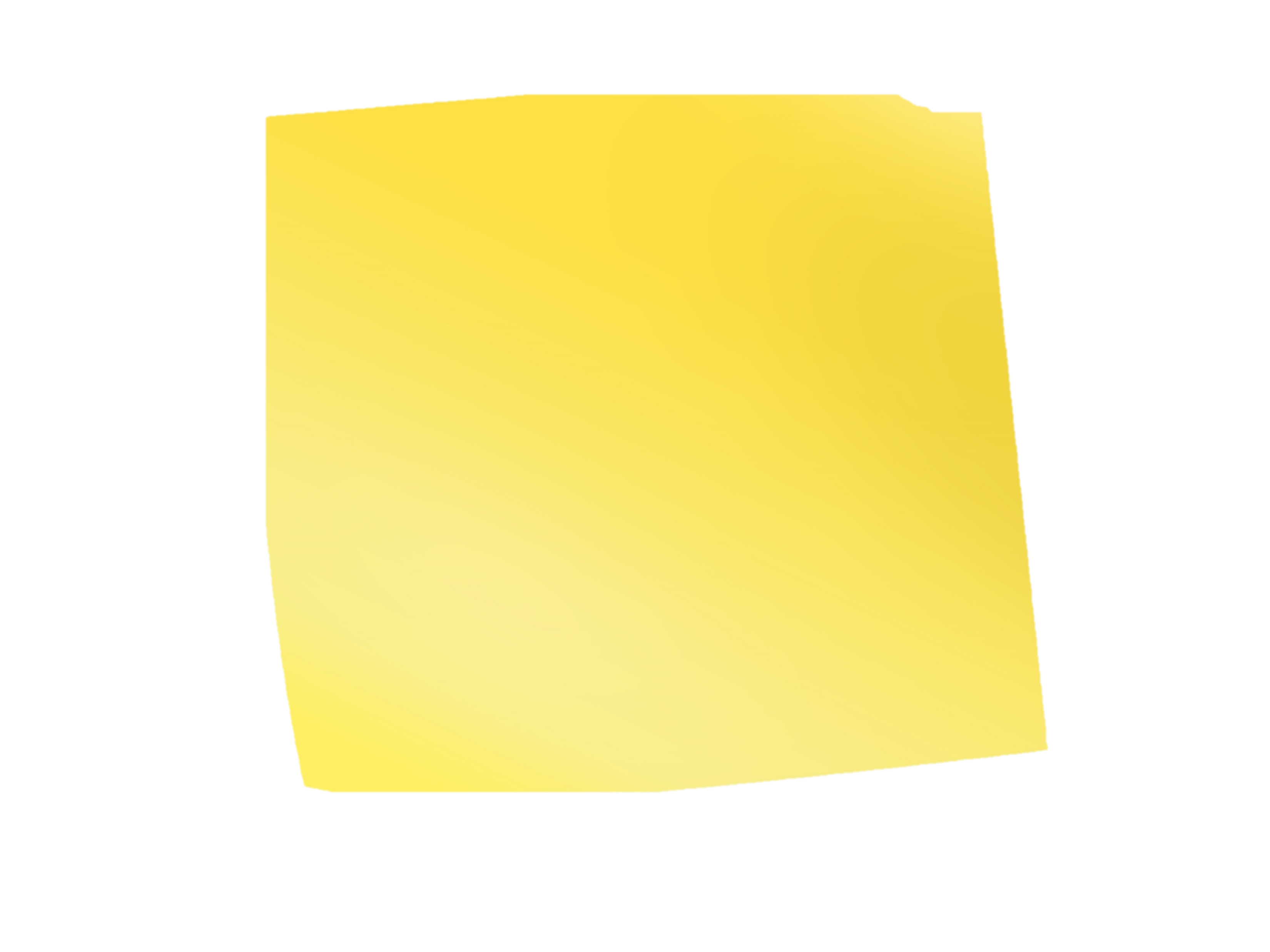 Suspect?
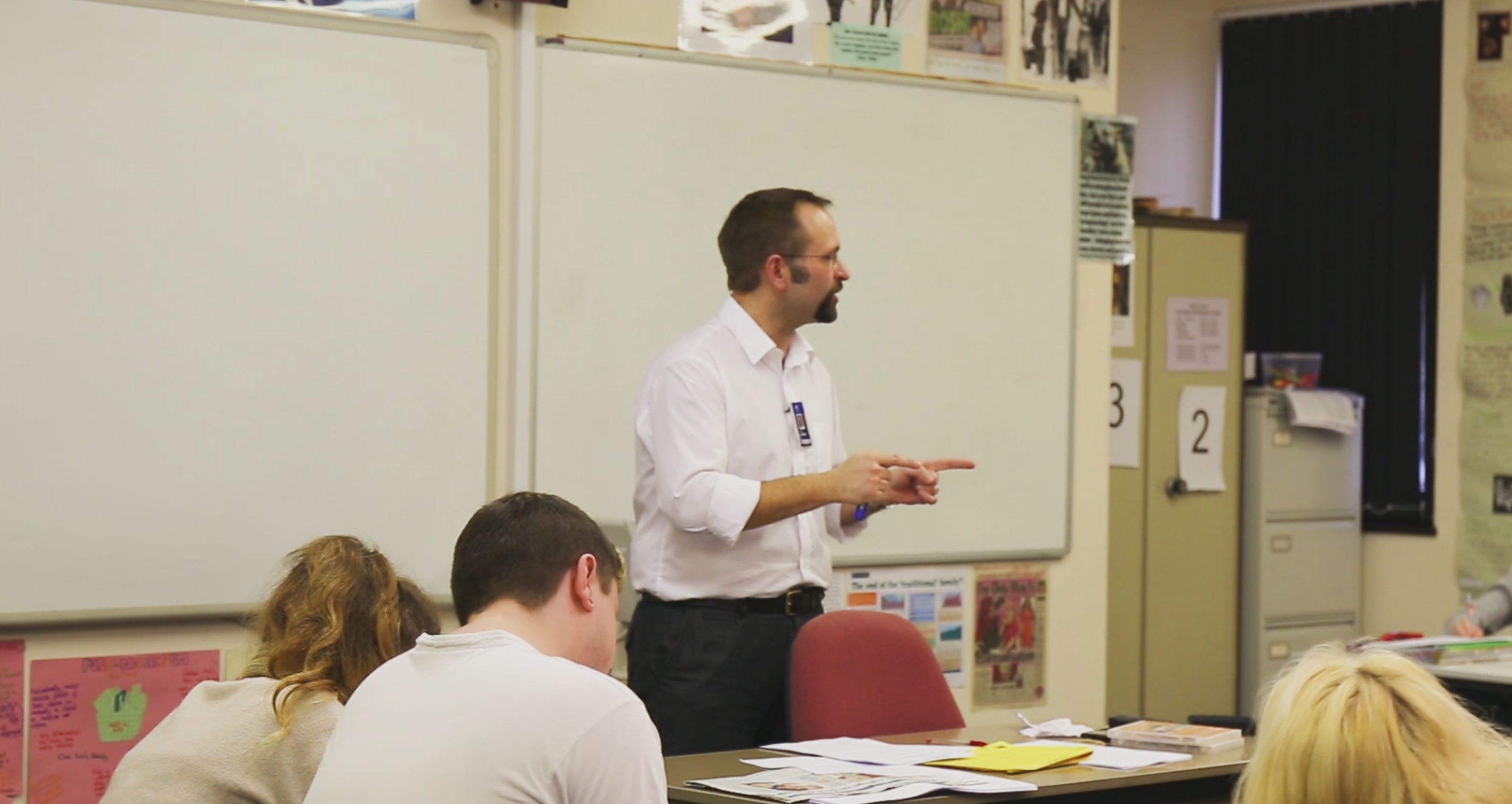 School
How do schools influence educational achievement?
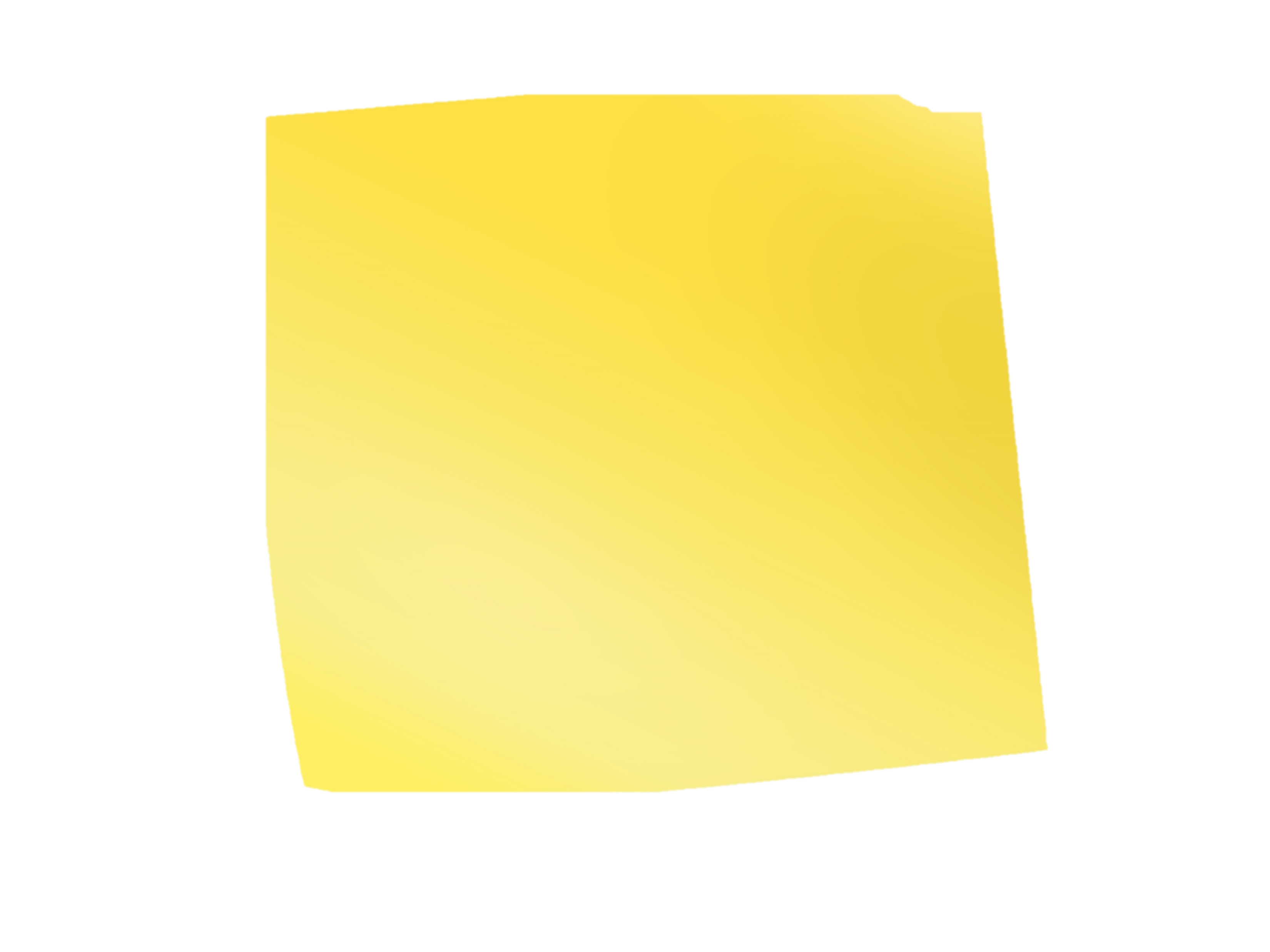 Potential lines of enquiry?
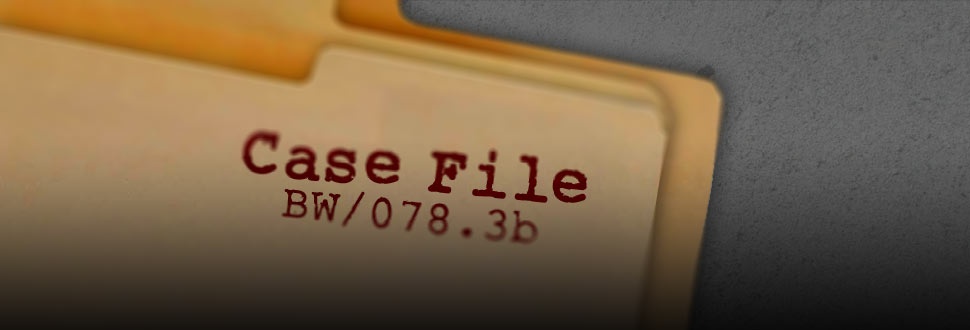 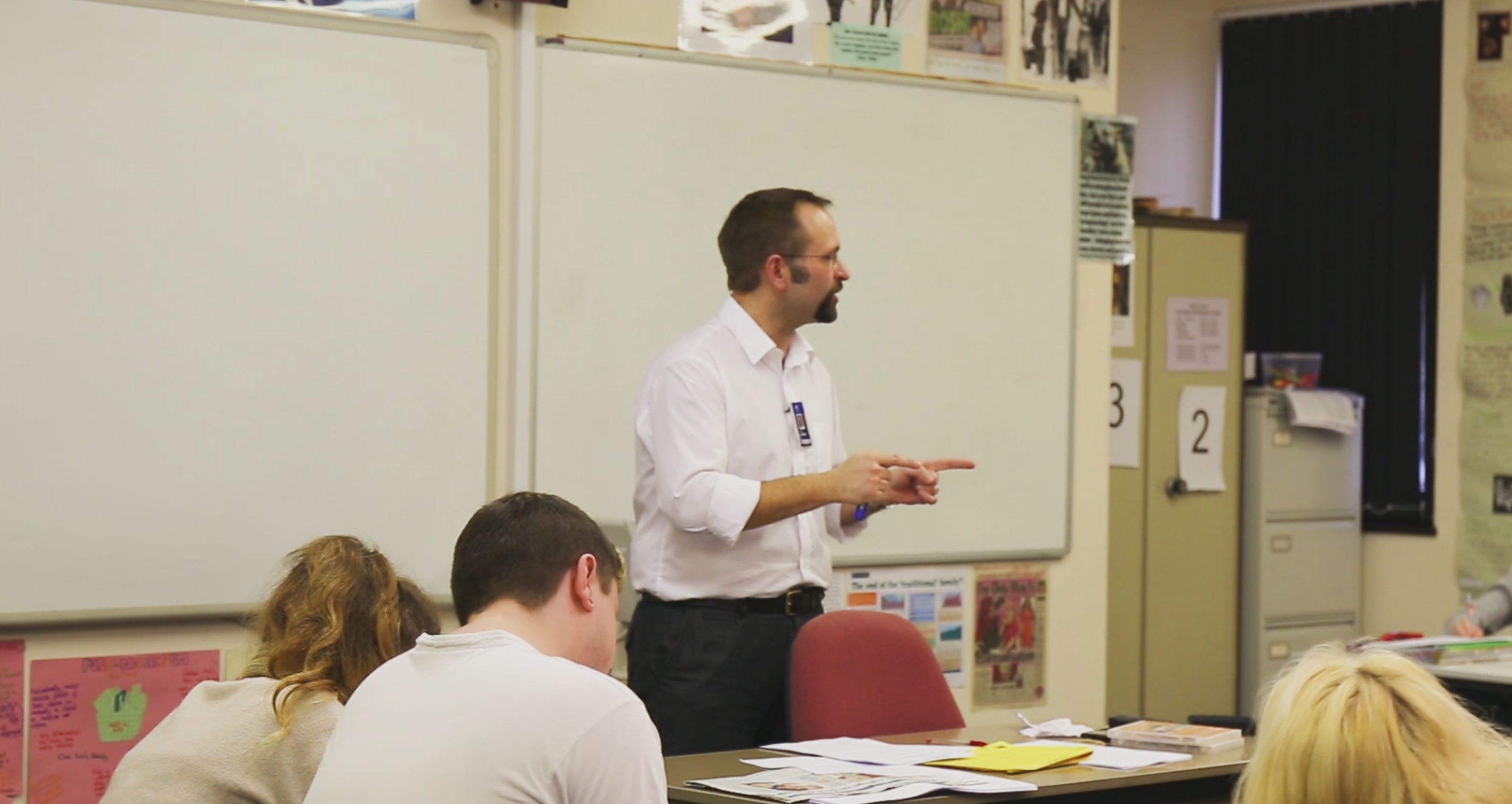 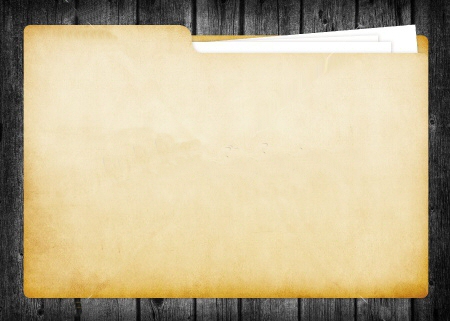 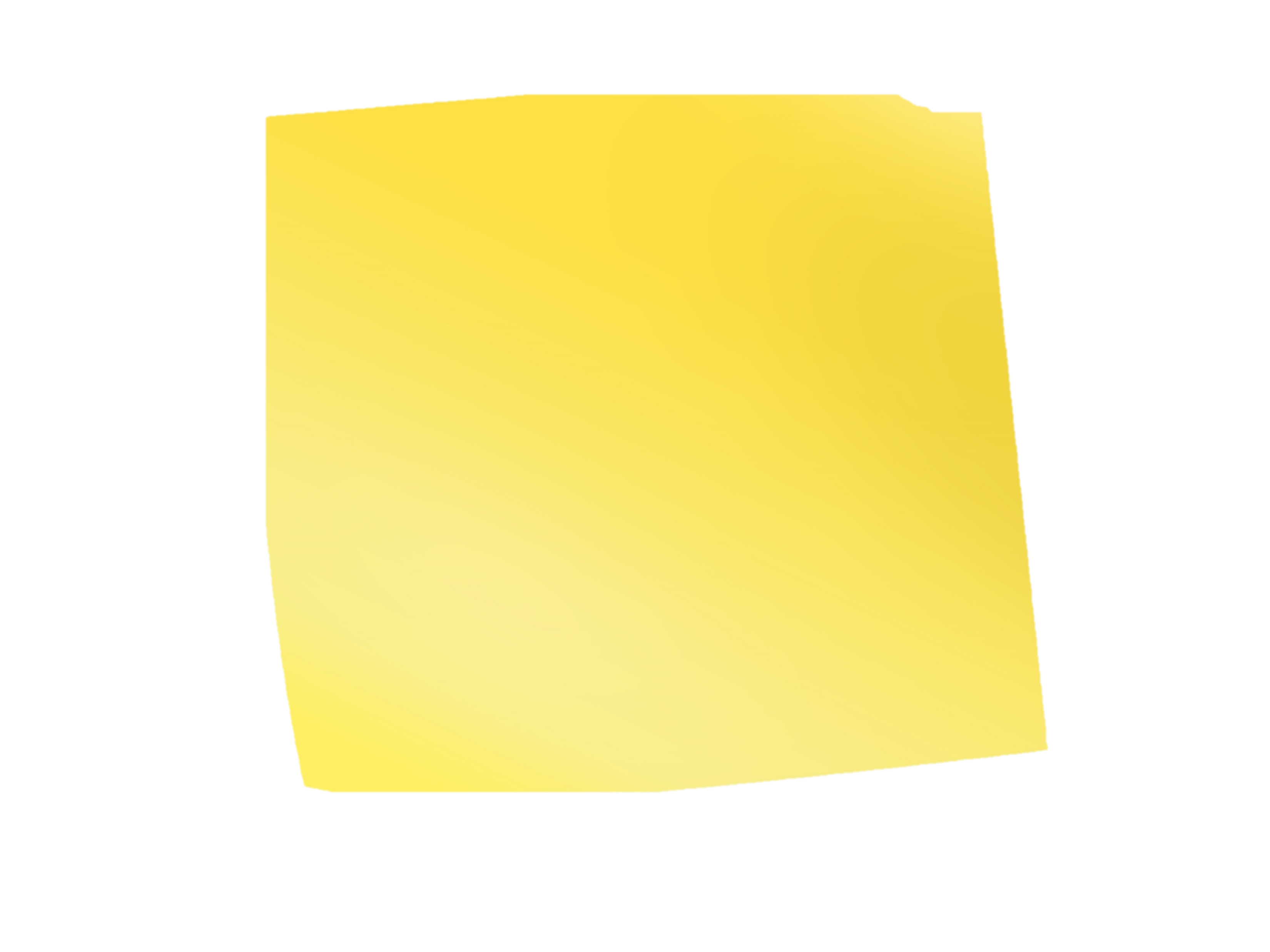 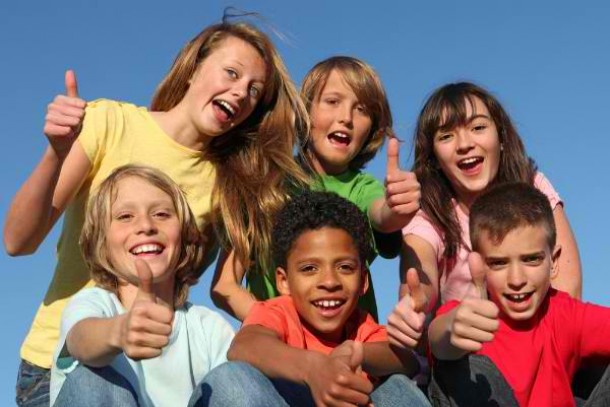 Suspect?
Peer
Group
How do peers influence educational achievement?
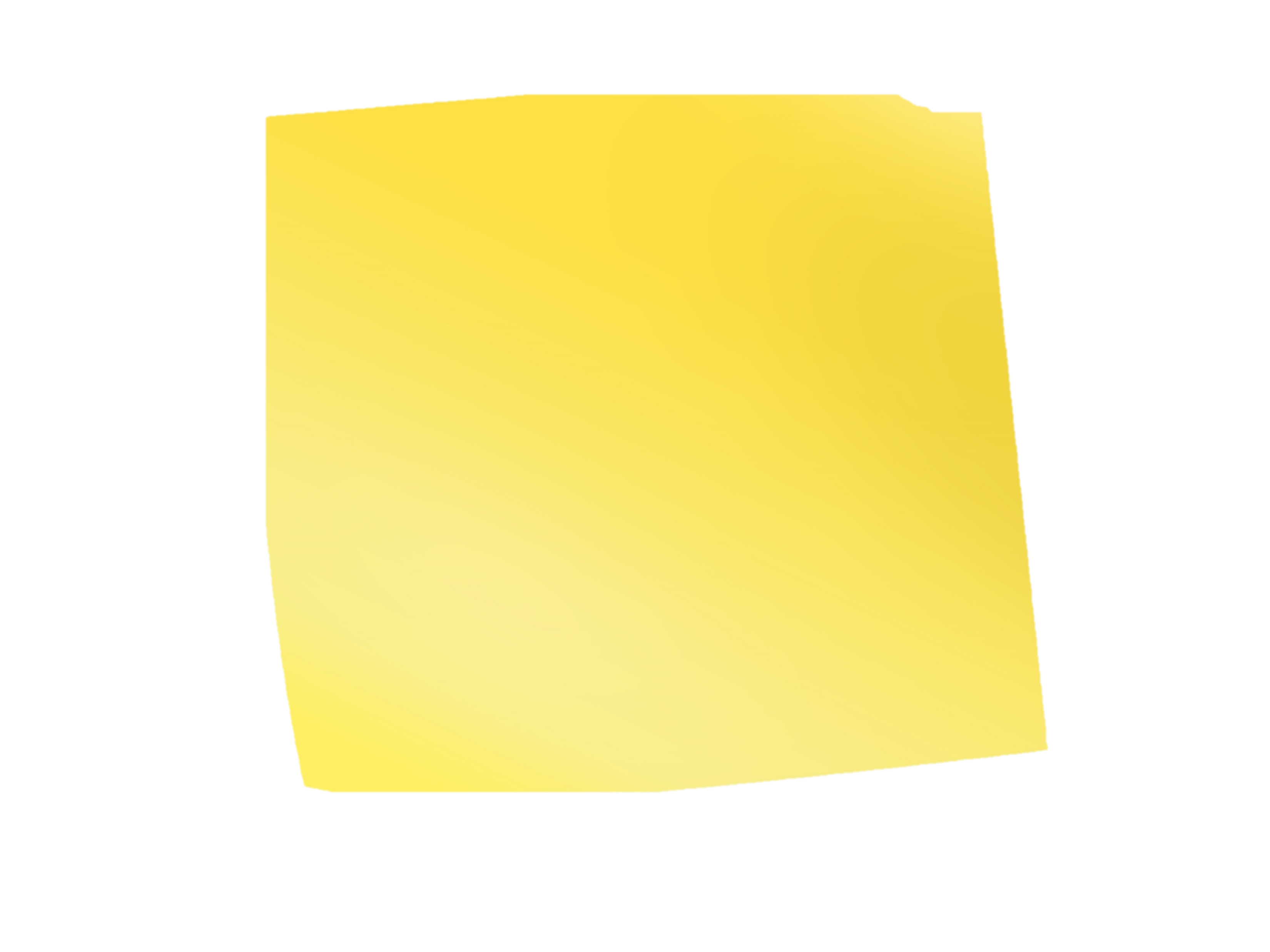 Potential lines of enquiry?
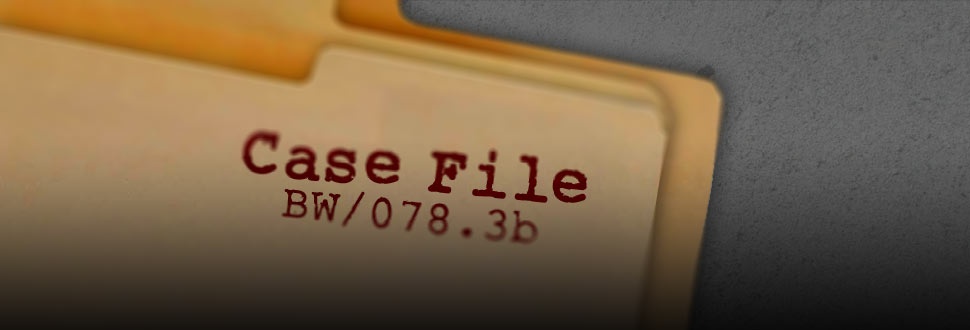 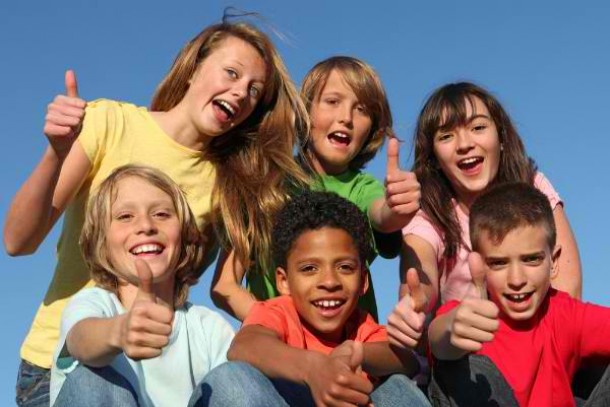 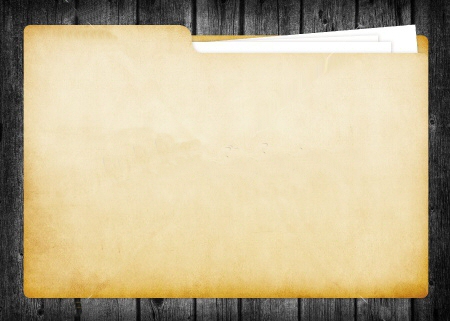 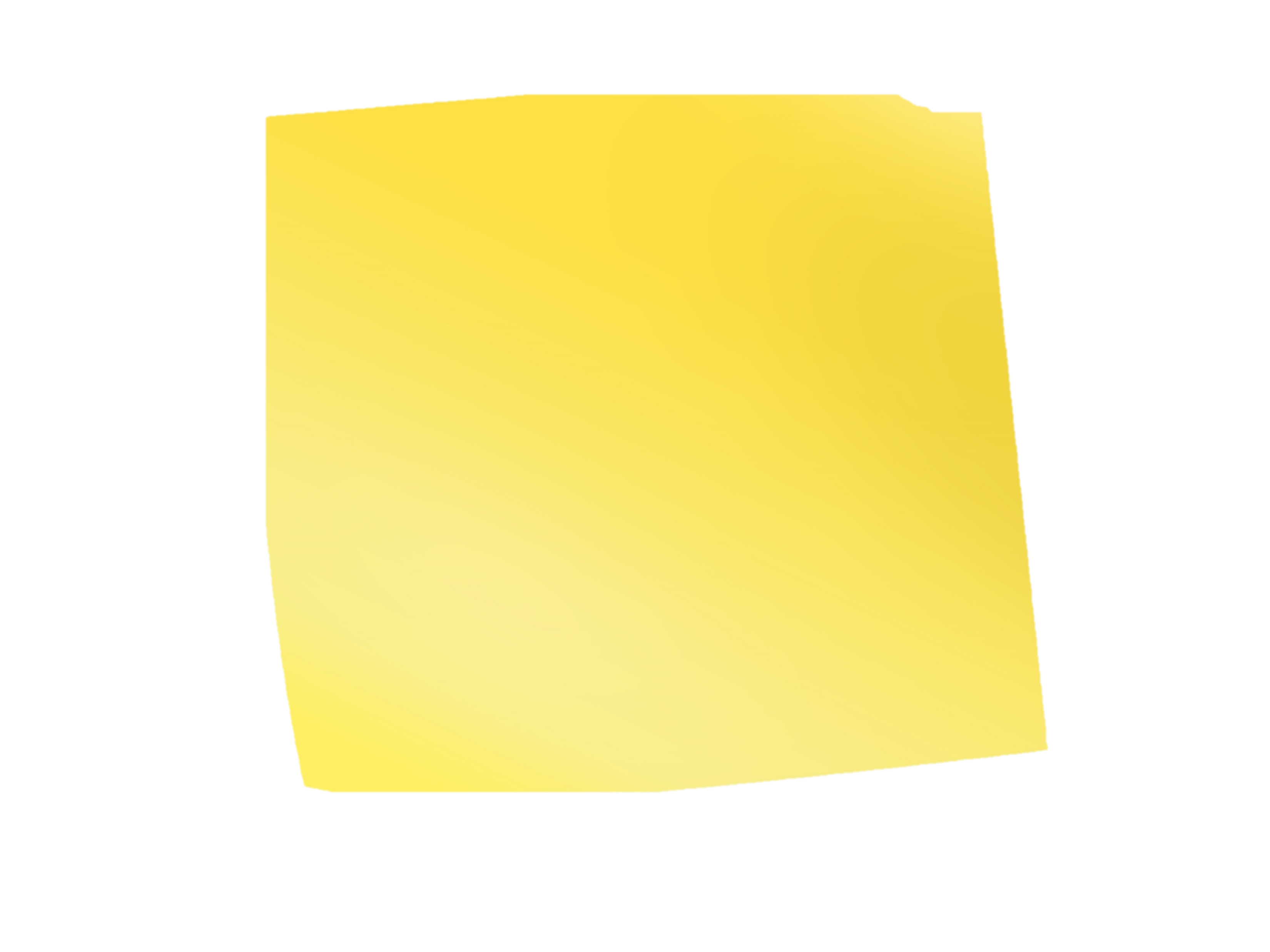 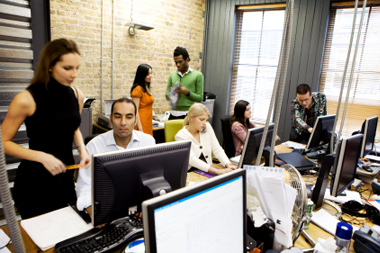 Suspect?
Work
How does work influence educational achievement?
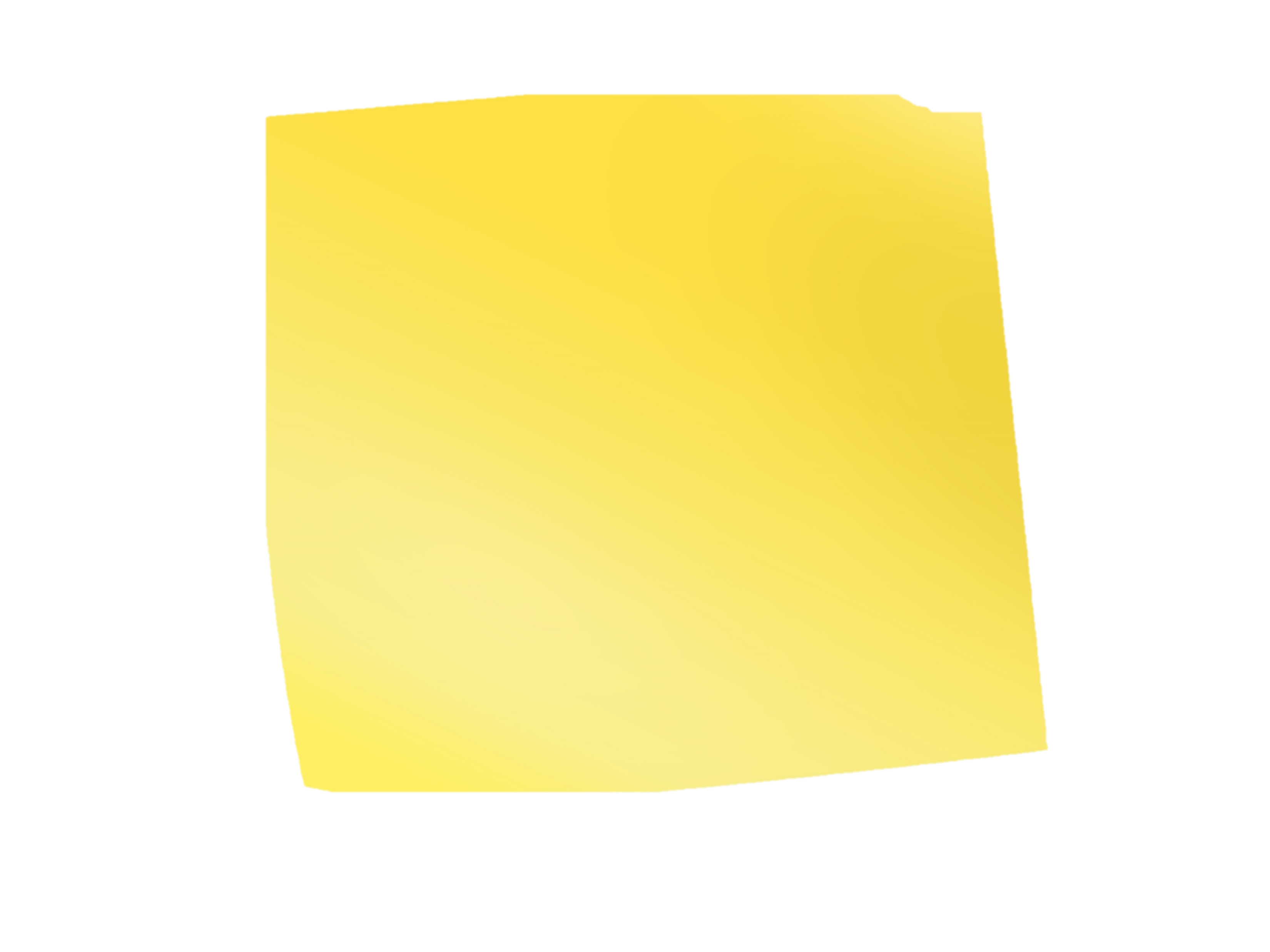 Potential lines of enquiry?
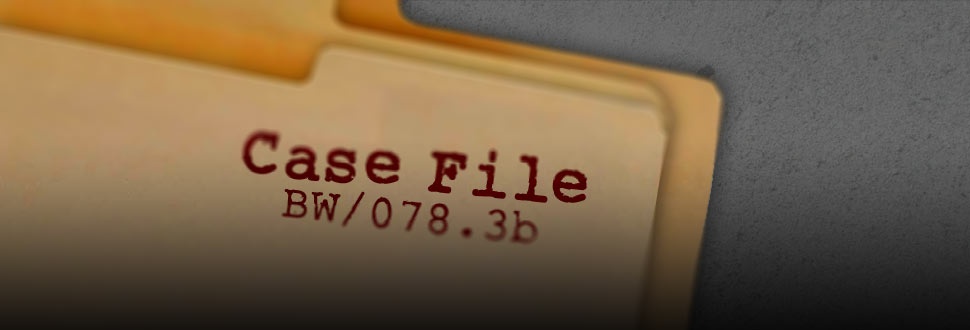 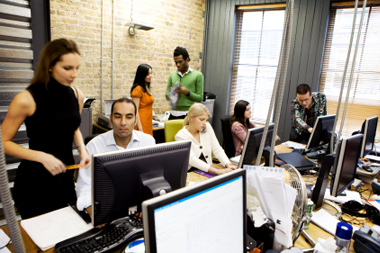 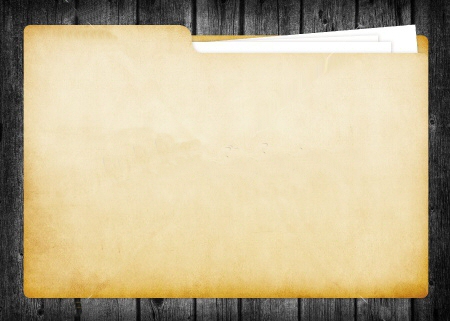 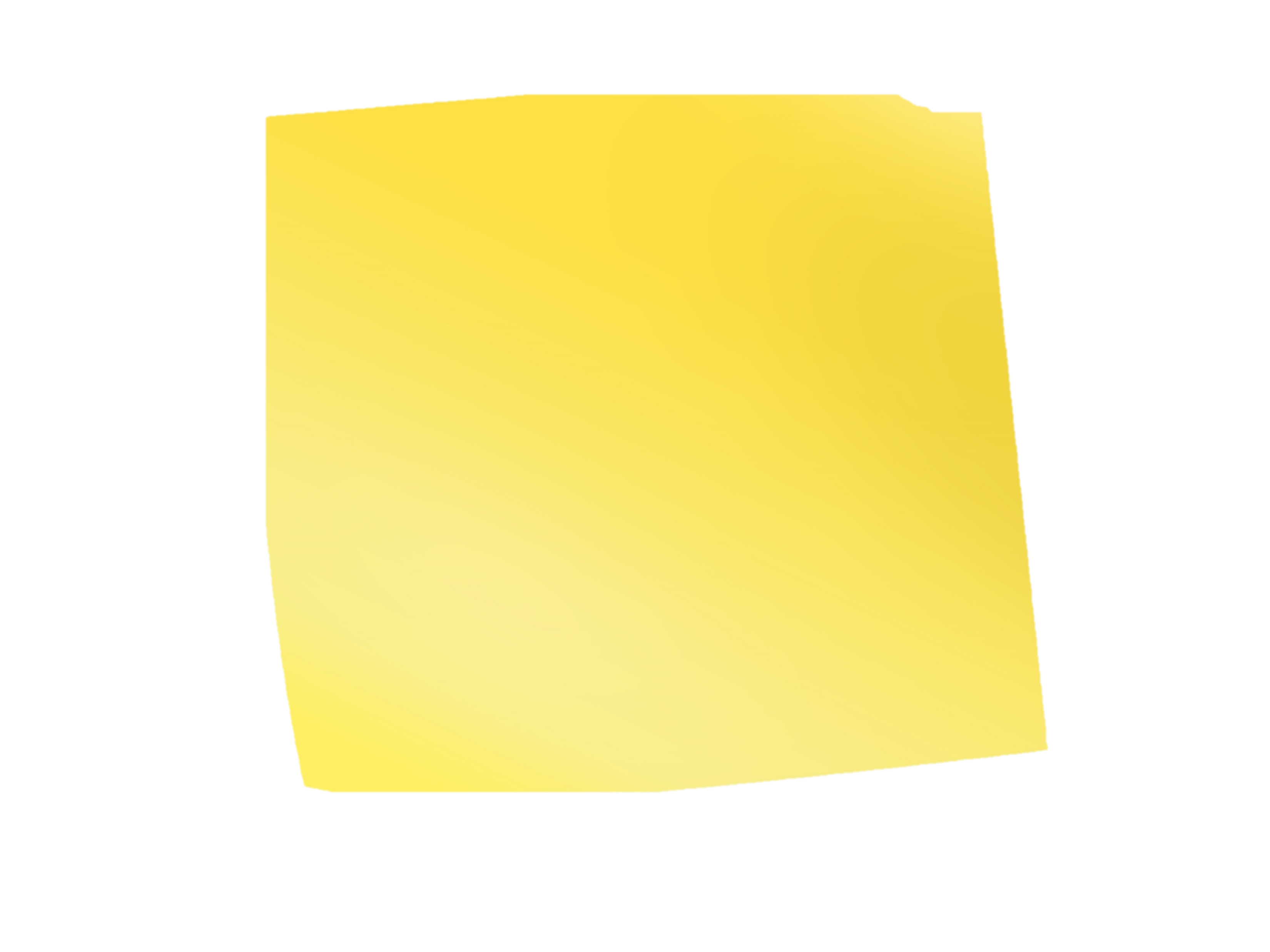 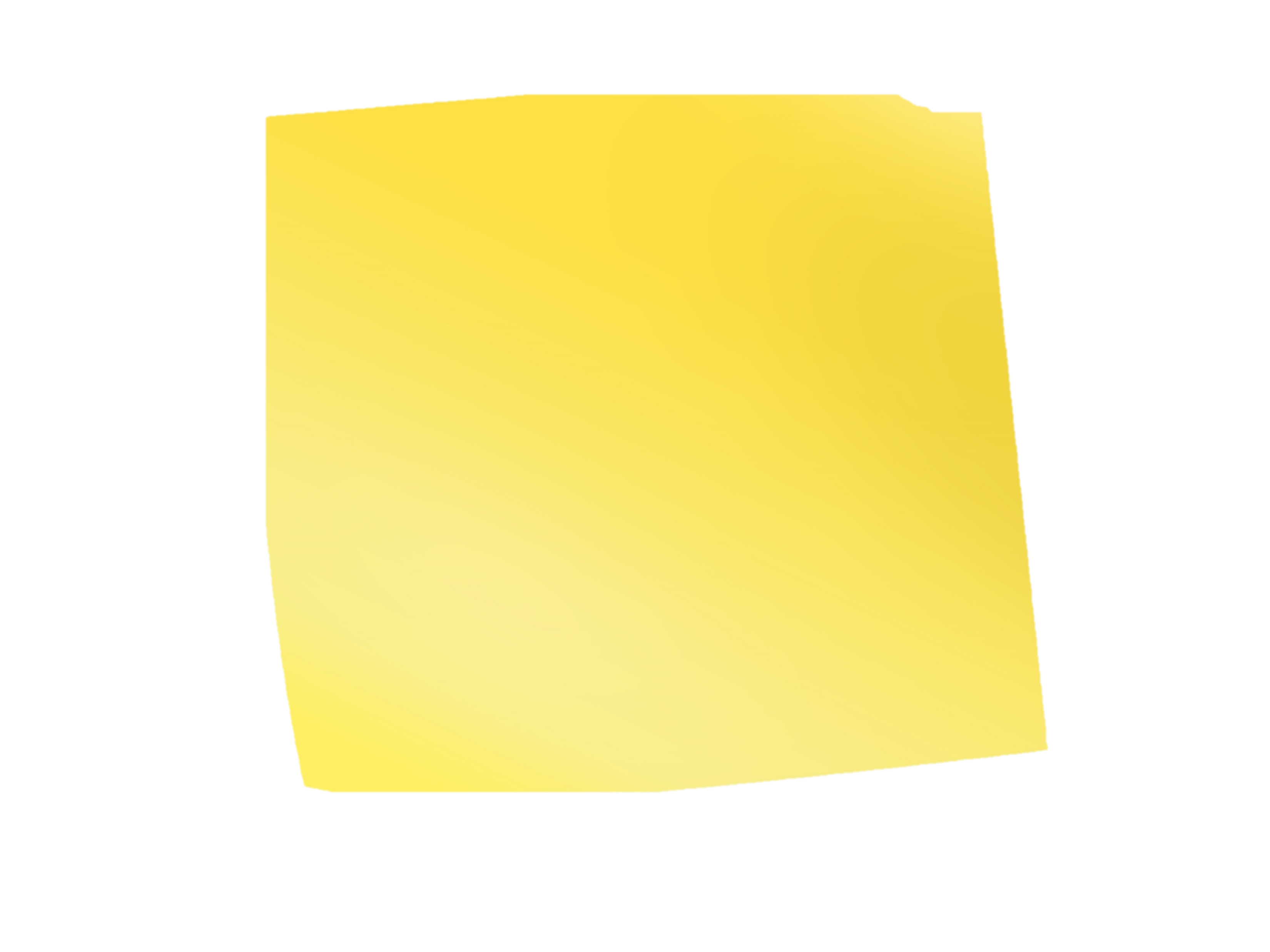 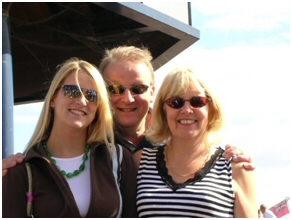 Ready to Report?
Evidence?
Family
test the Theories!
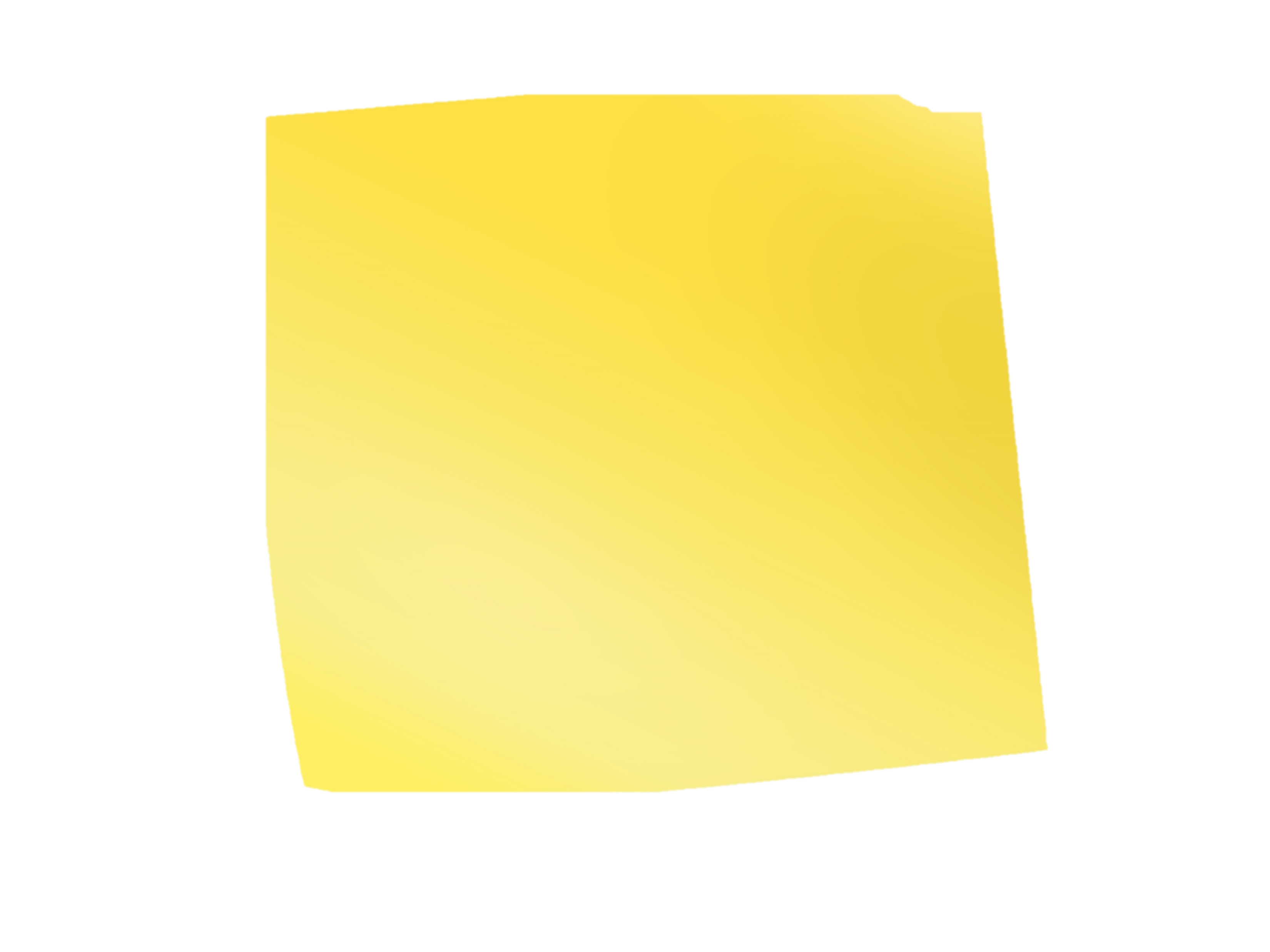 Possible  sources of evidence?
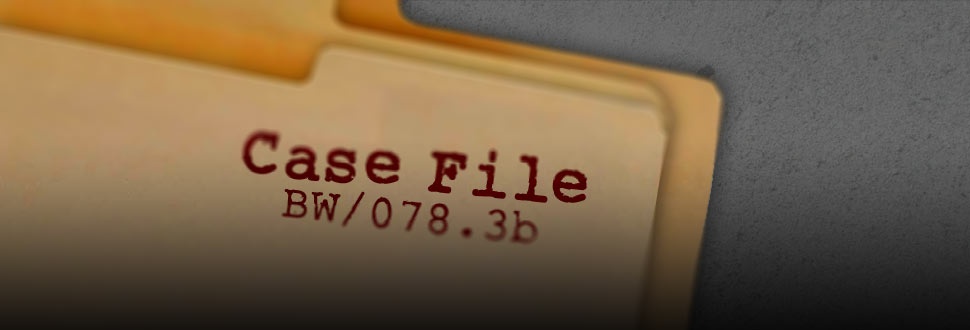 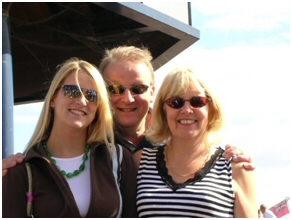 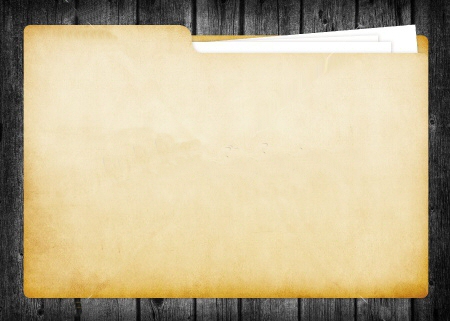 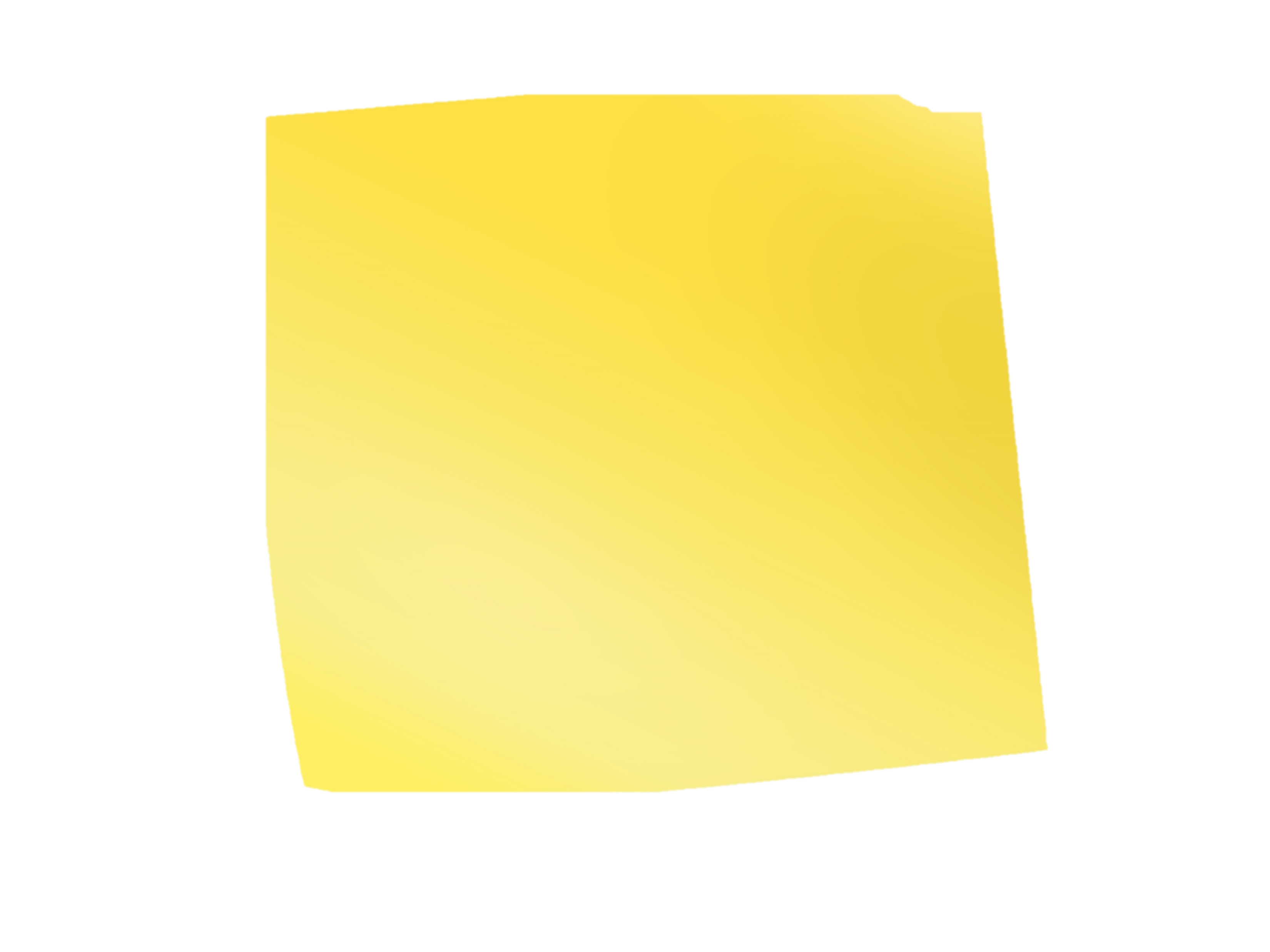 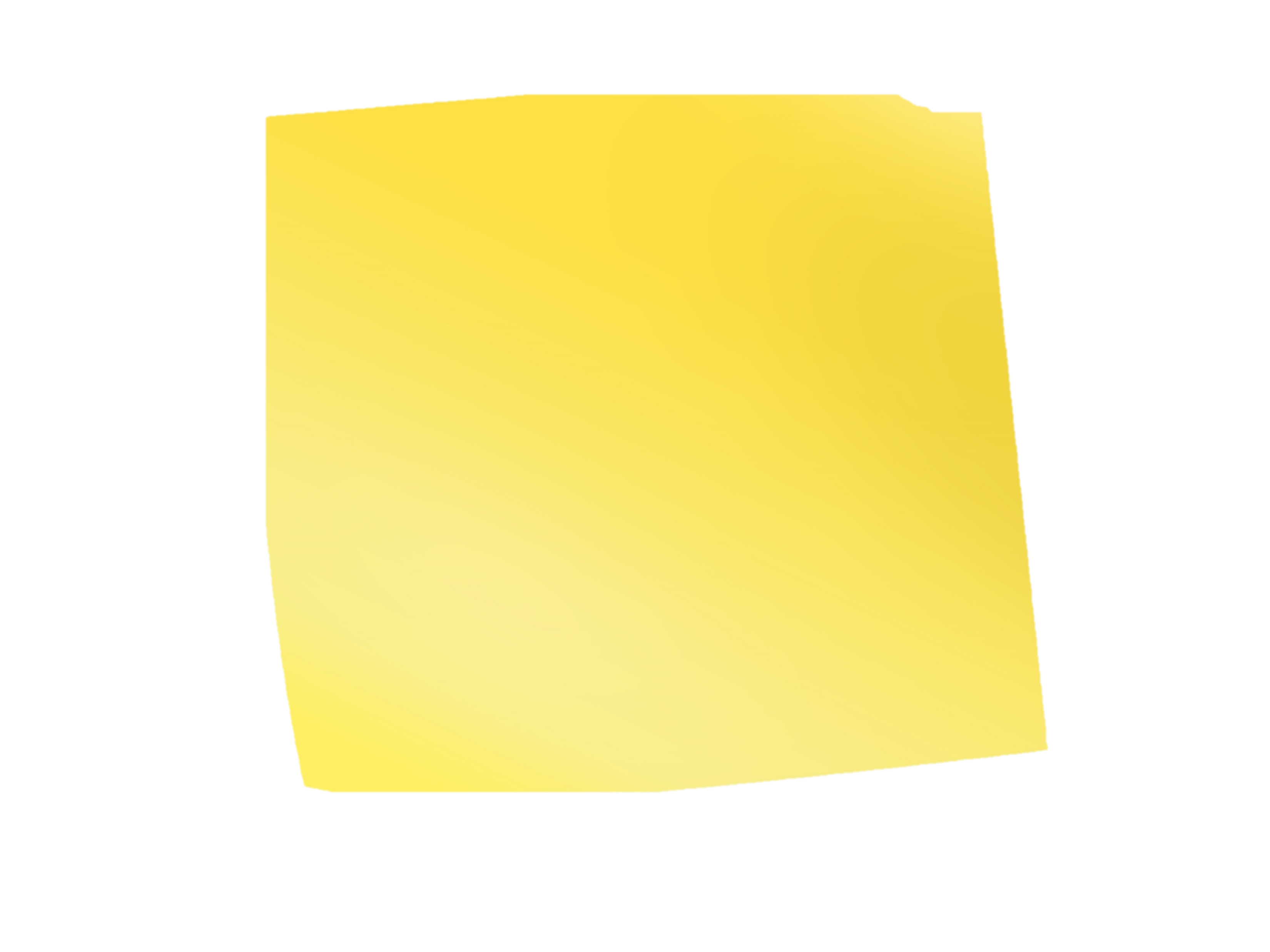 Ready to Report?
Evidence?
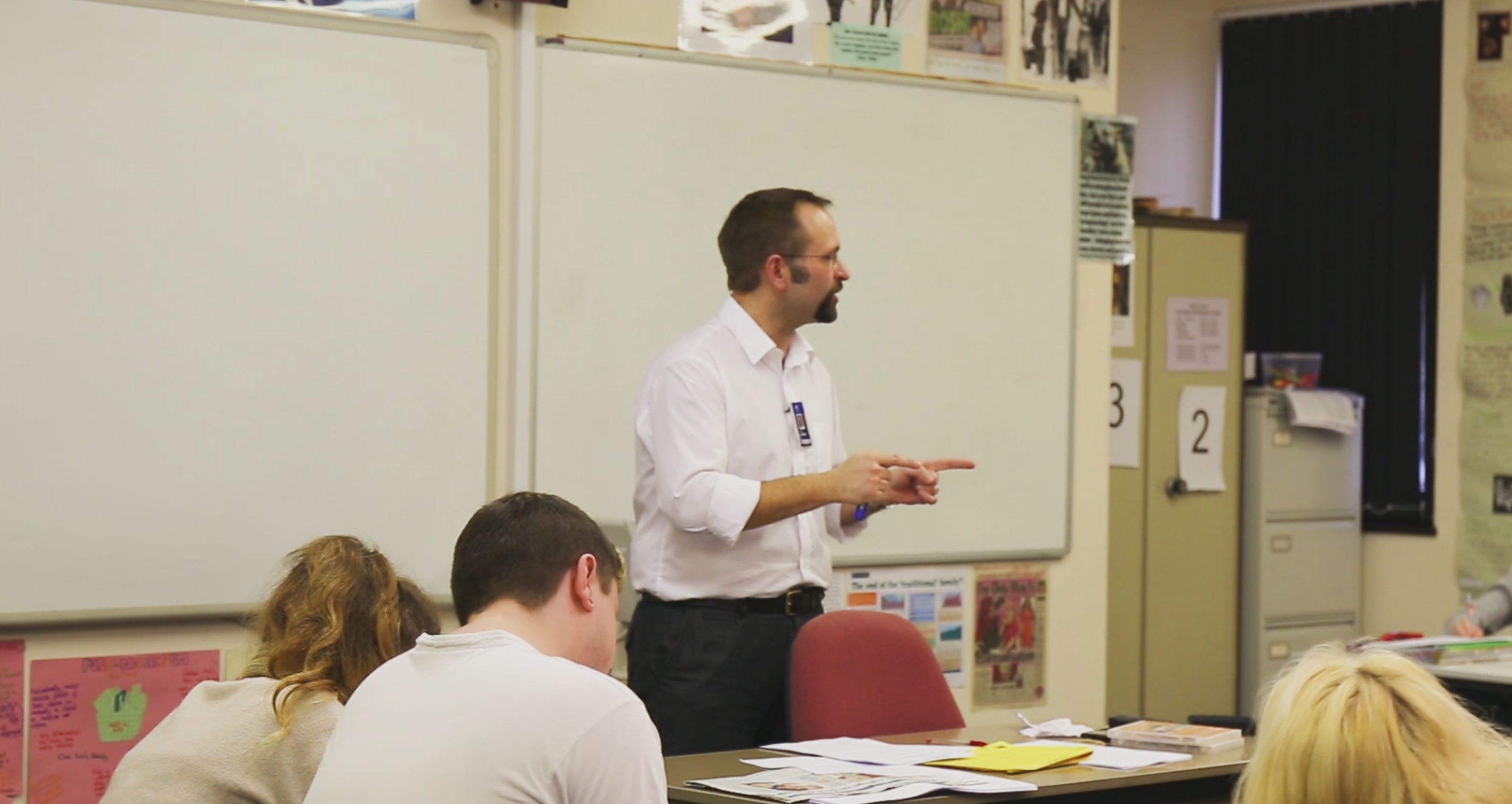 School
test the Theories!
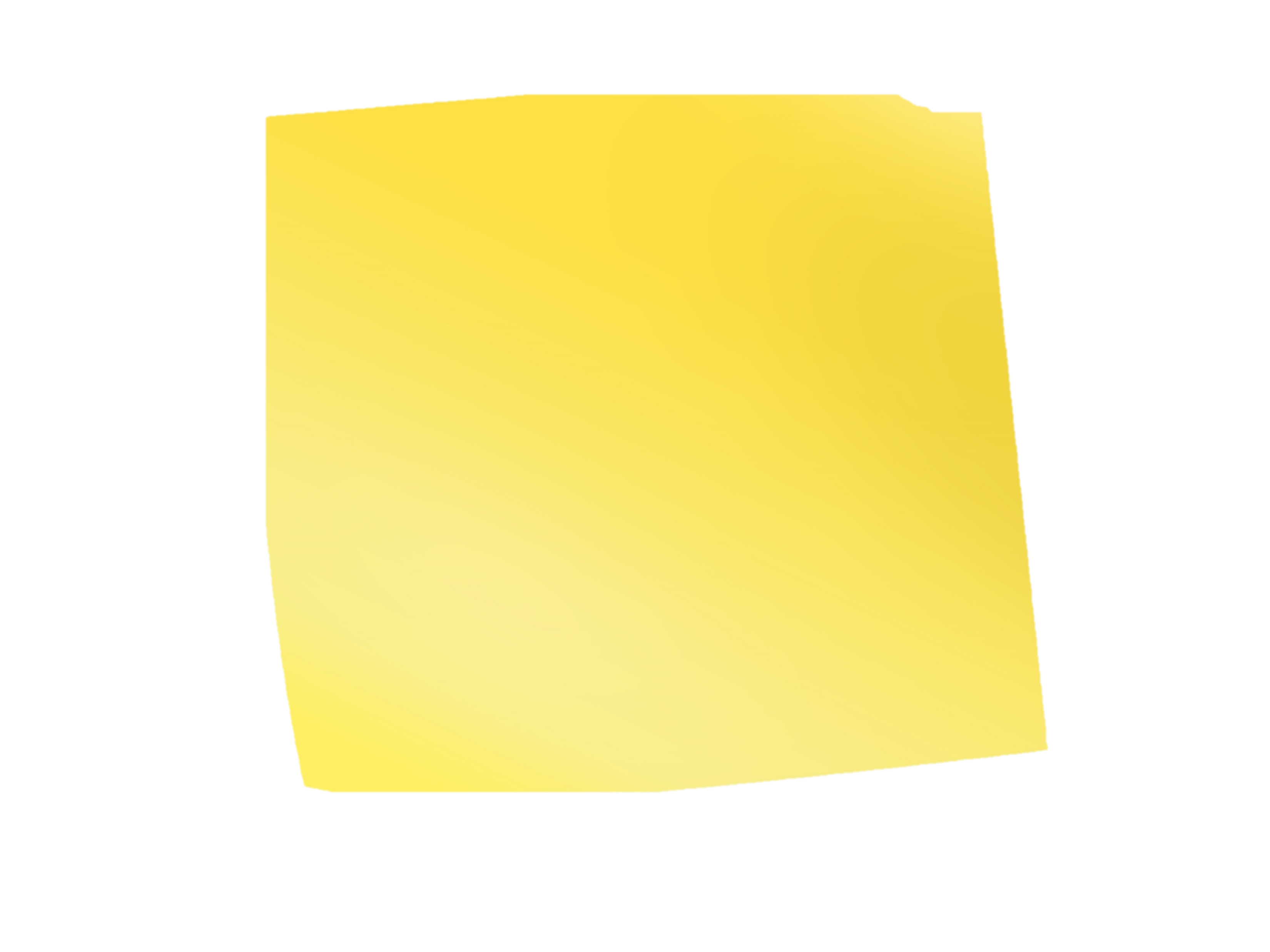 Possible  sources of evidence?
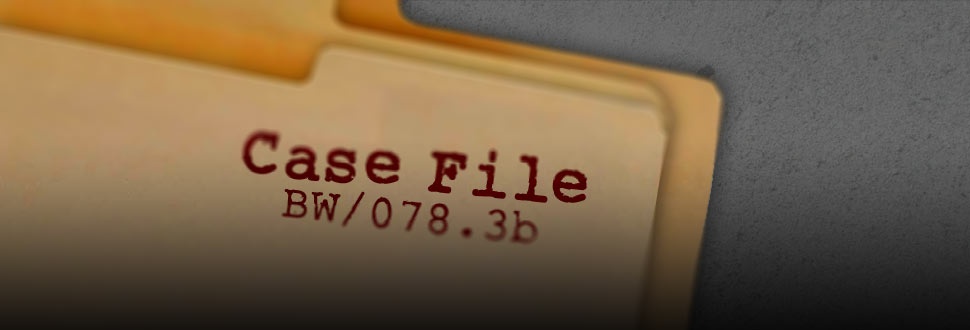 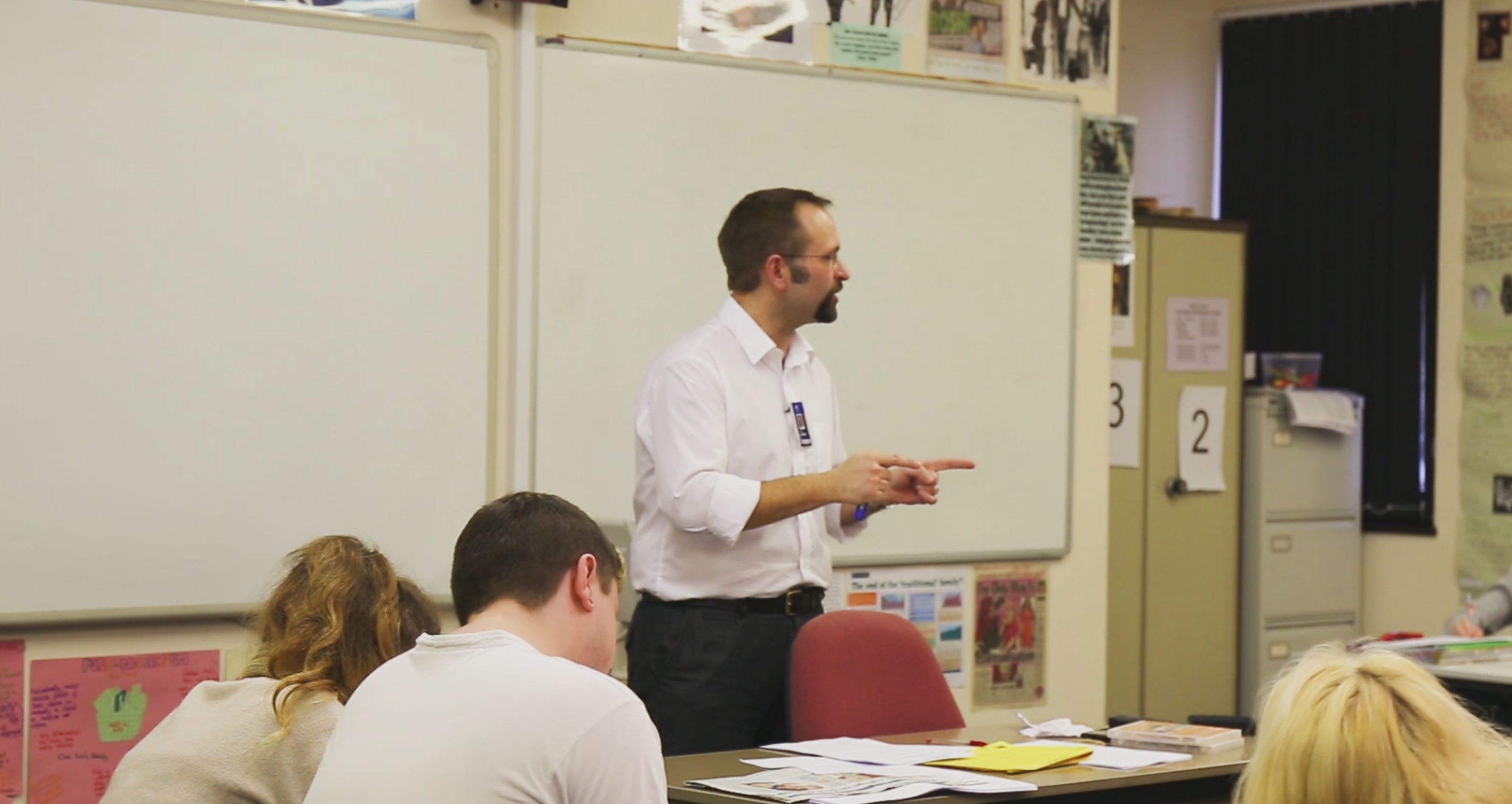 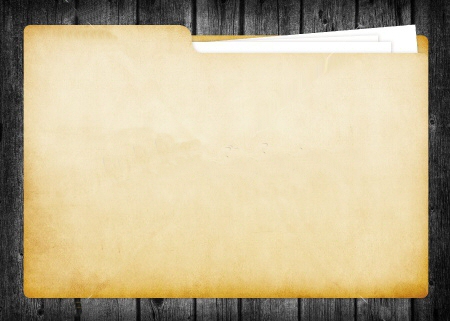 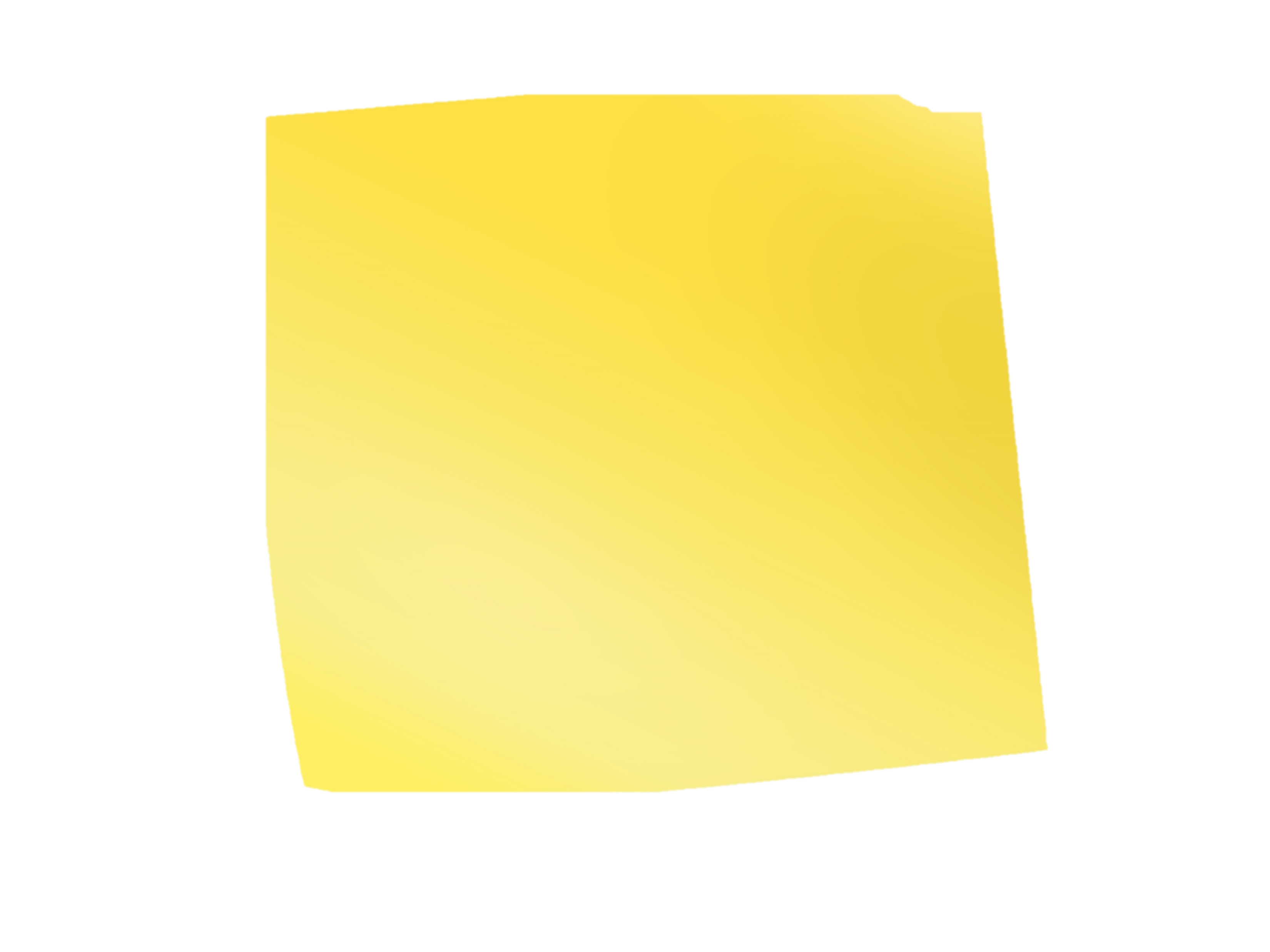 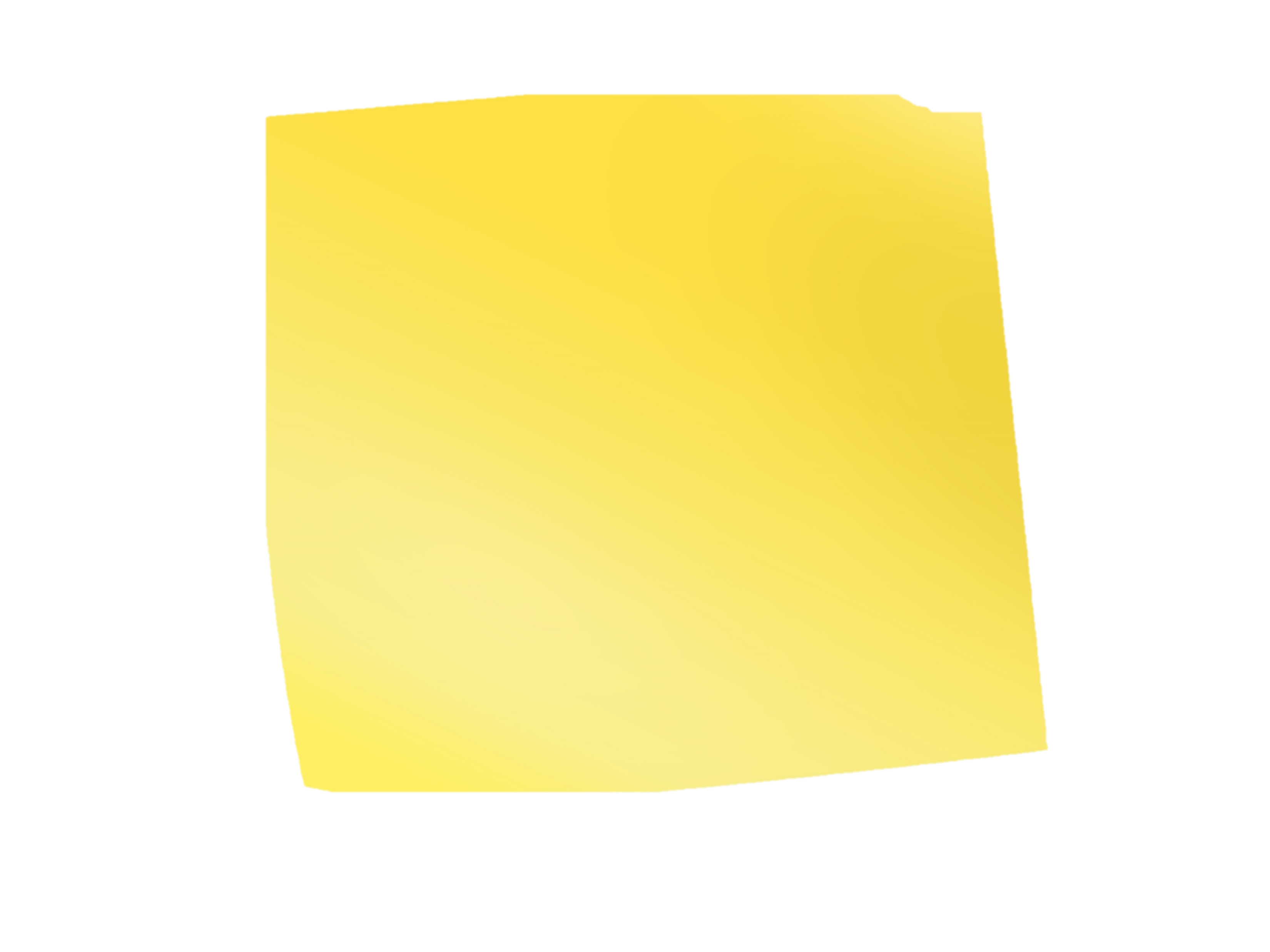 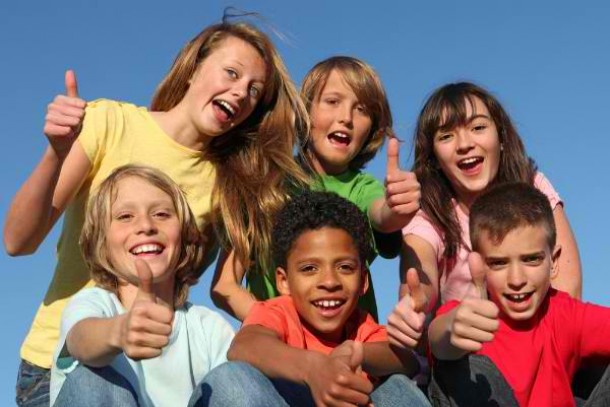 Ready to Report?
Evidence?
Peer
Group
test the Theories!
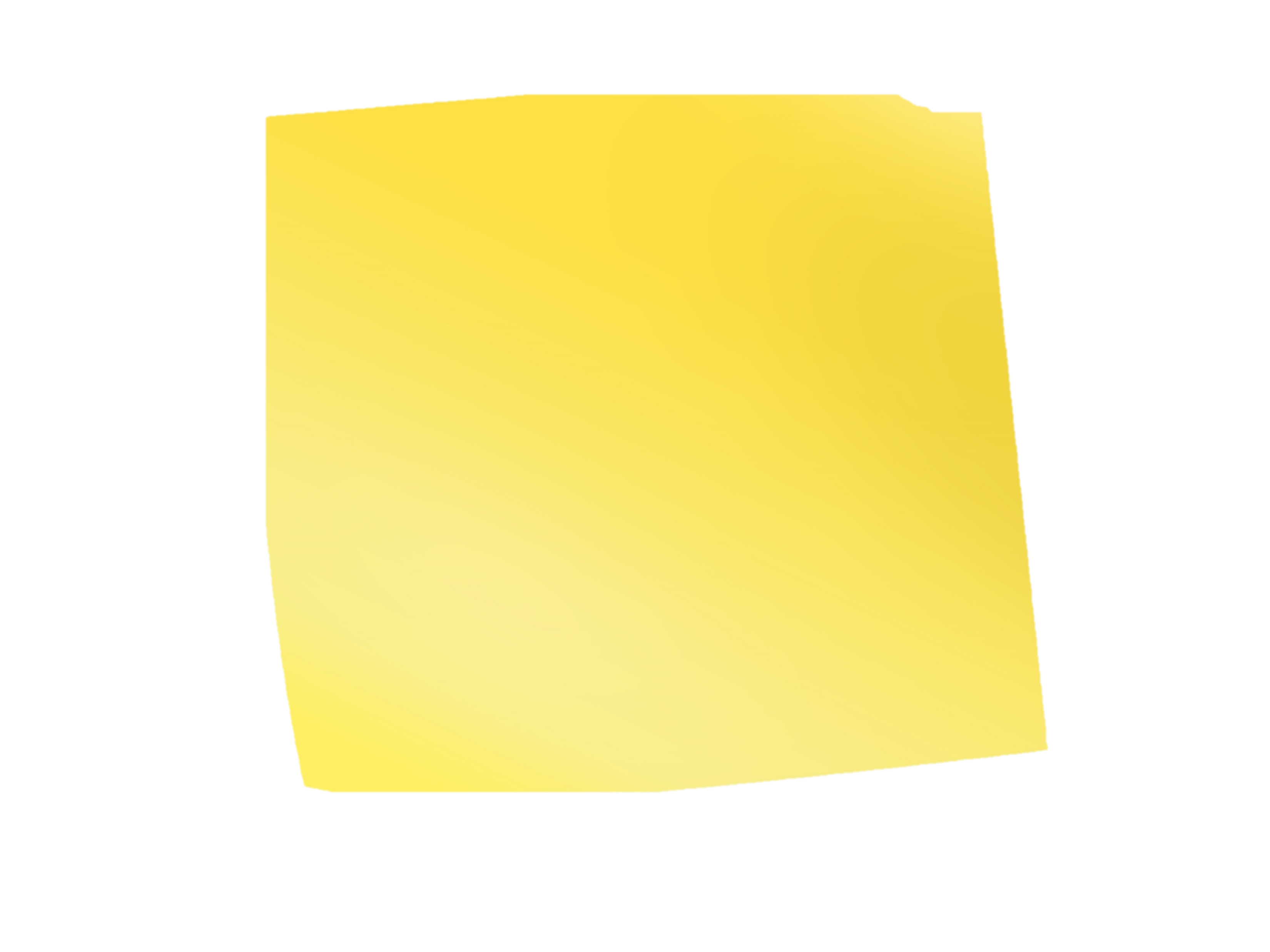 Possible  sources of evidence?
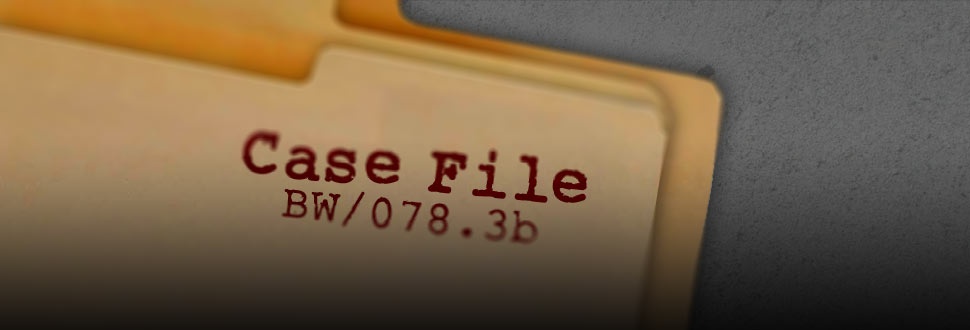 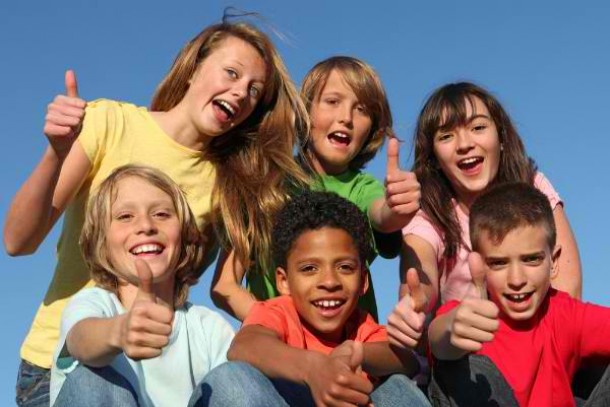 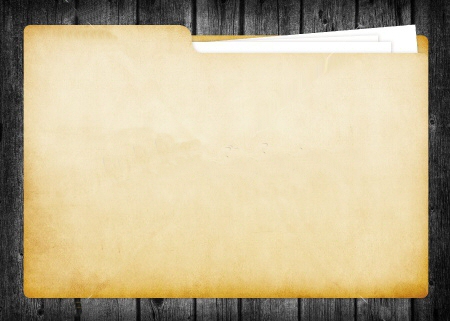 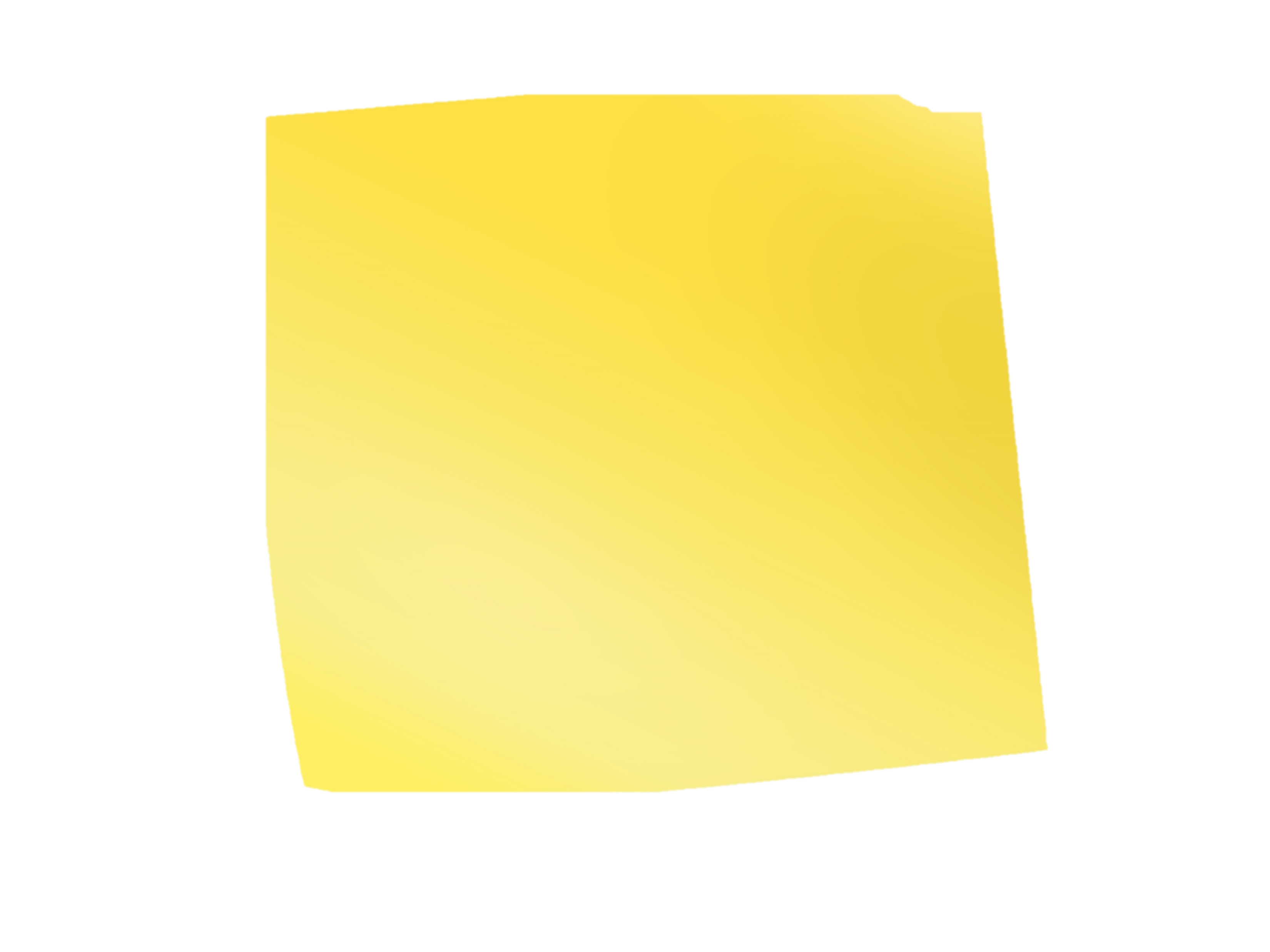 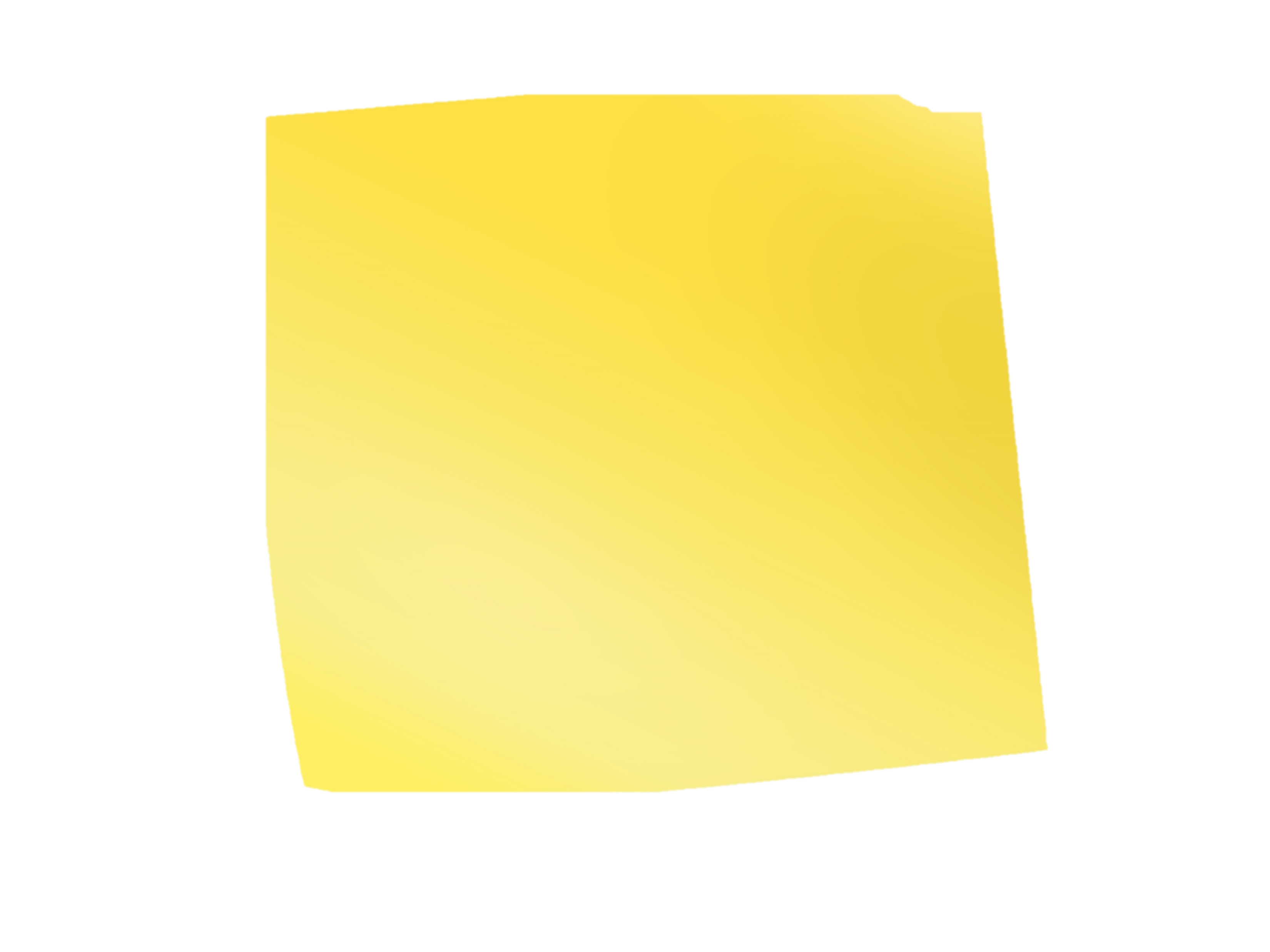 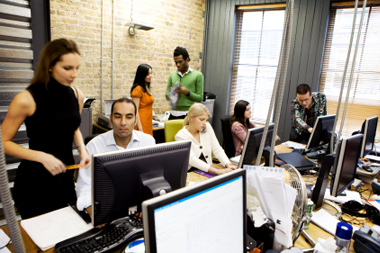 Ready to Report?
Evidence?
Work
test the Theories!
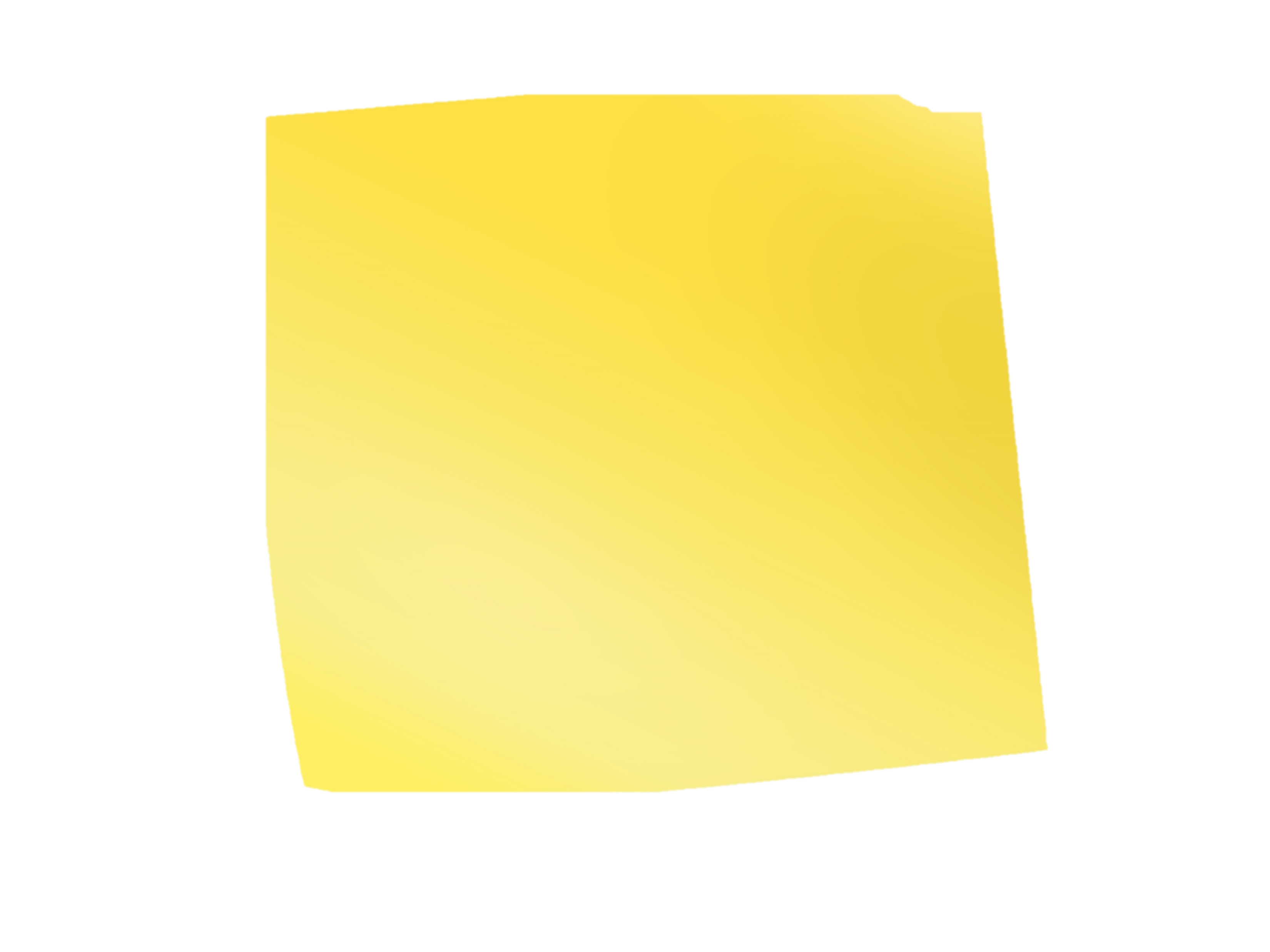 Possible  sources of evidence?
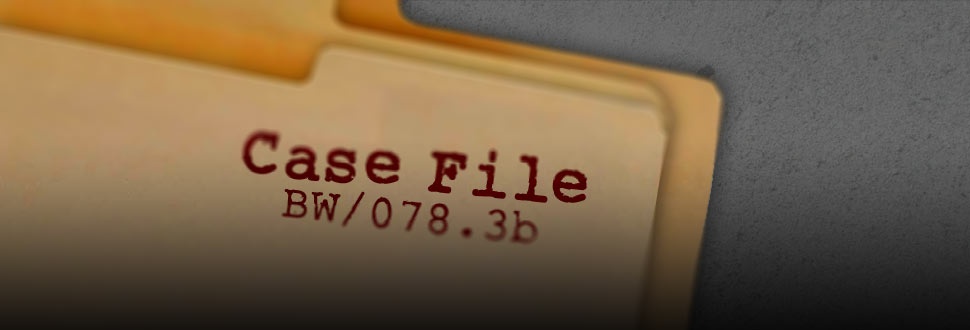 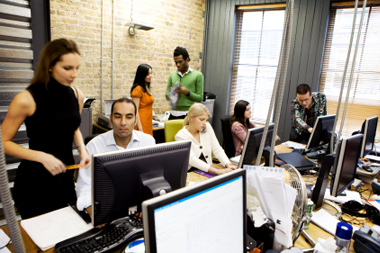 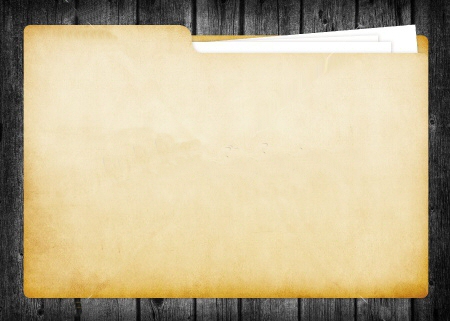 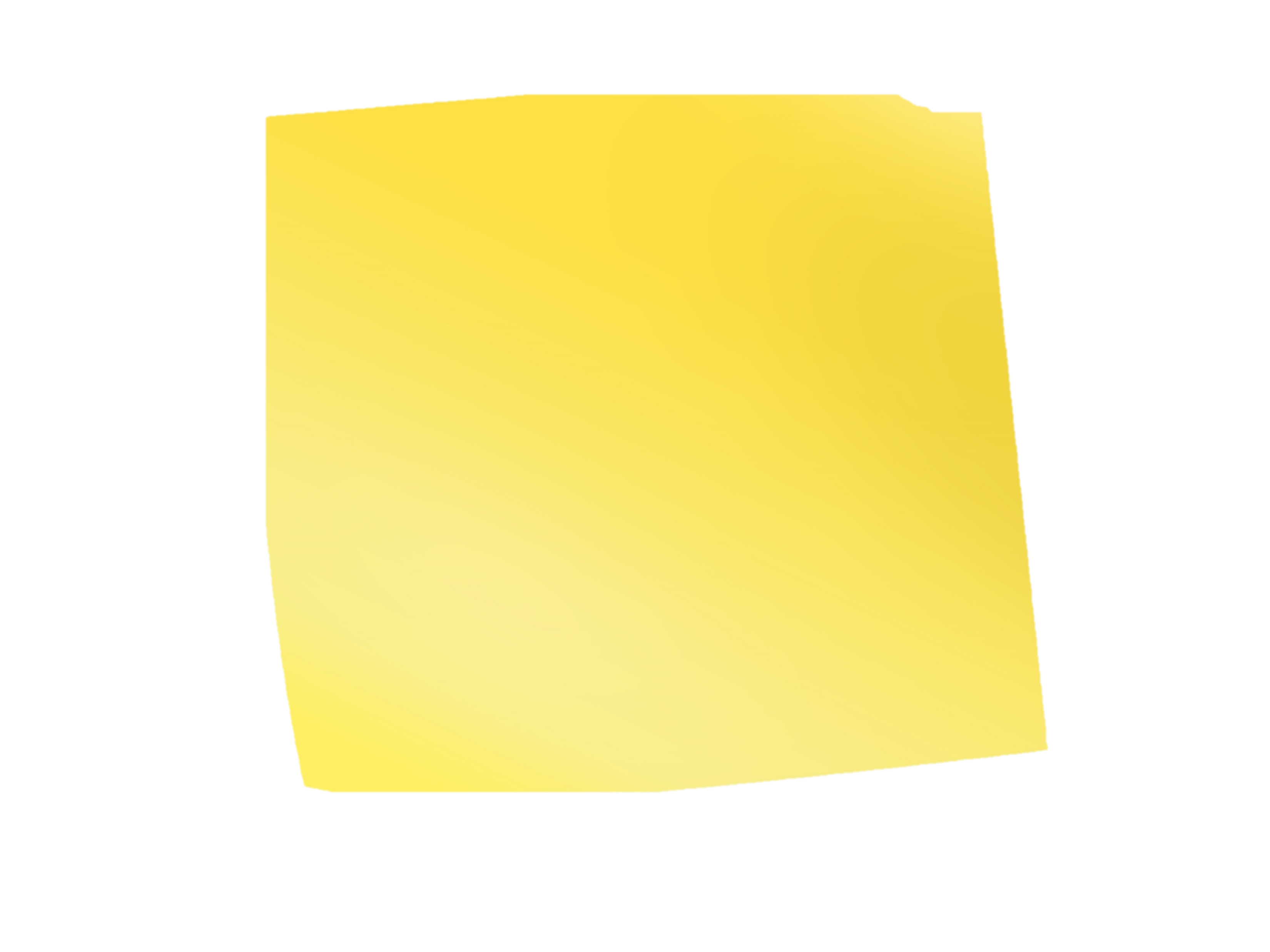 Combine suspects, evidence and theories
Report?
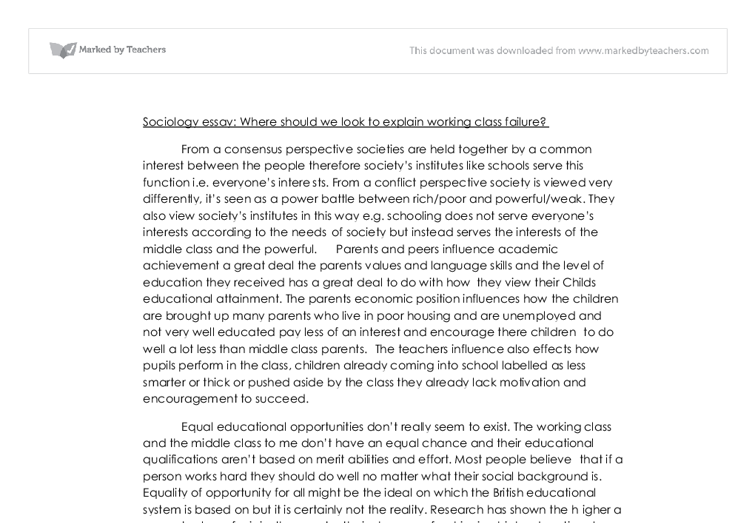 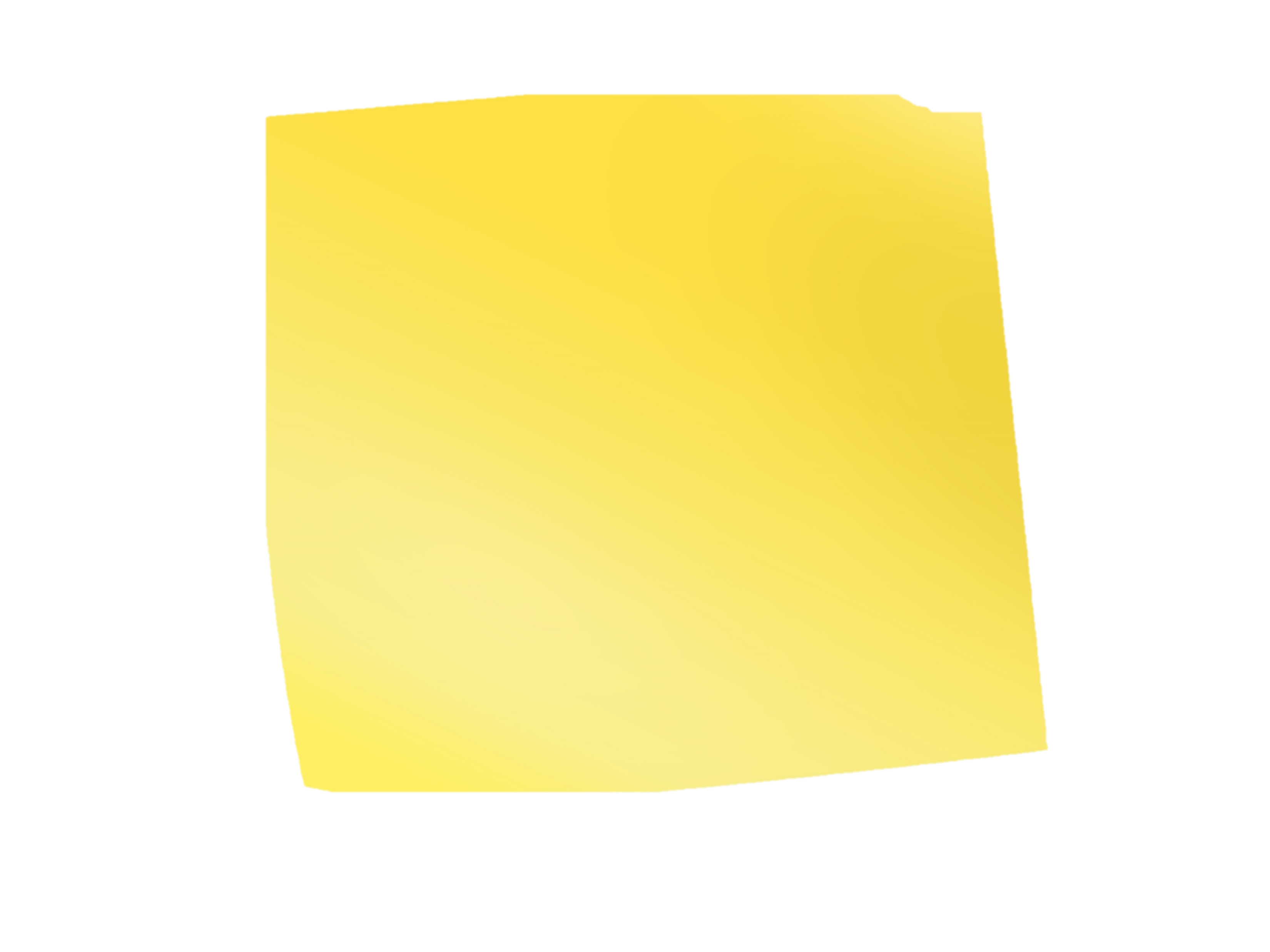 Prepare a case examining all sides of the question
“Evaluate the view that differences in educational achievement between social groups are the result of factors and processes within schools”
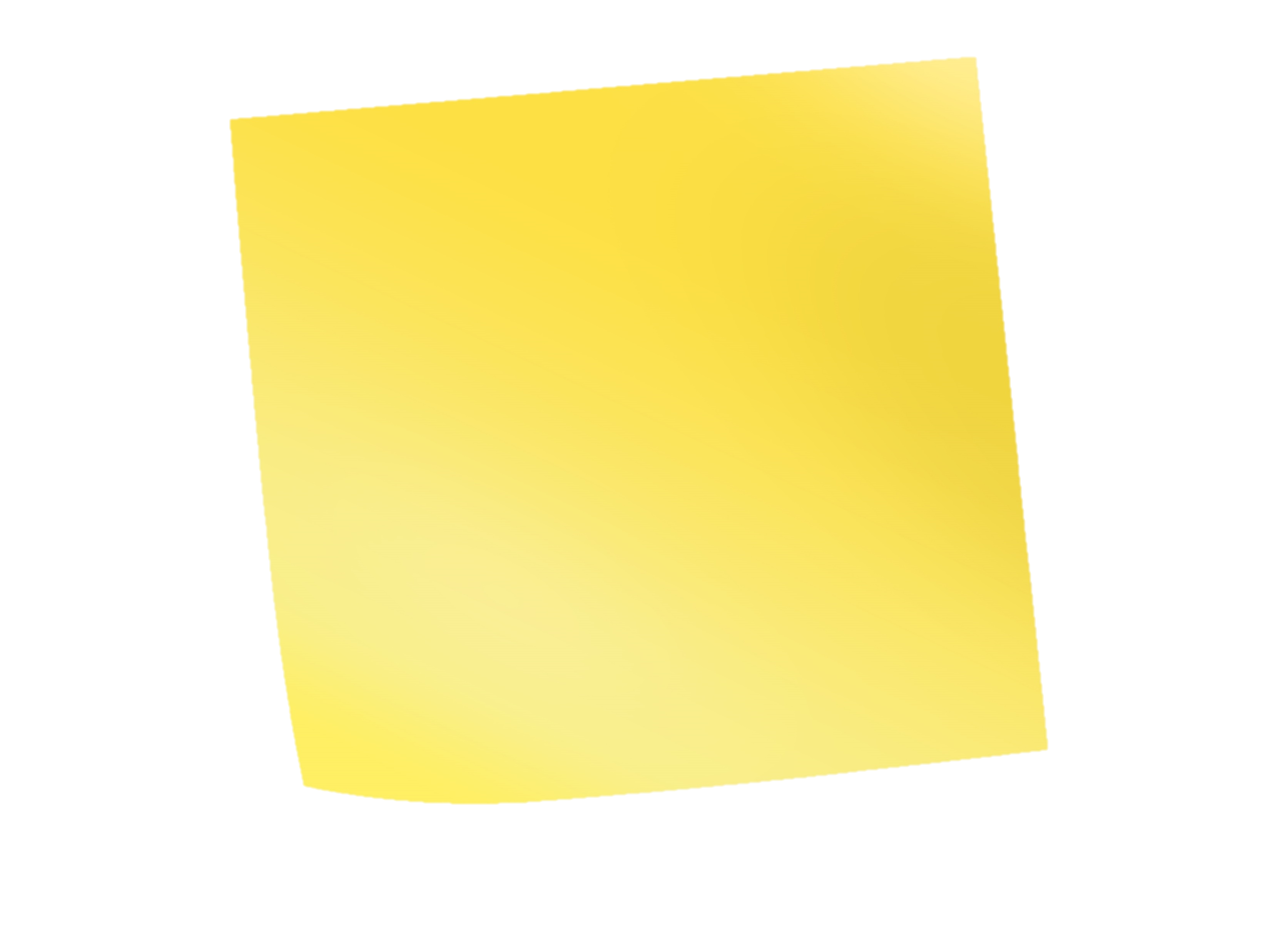 Credits
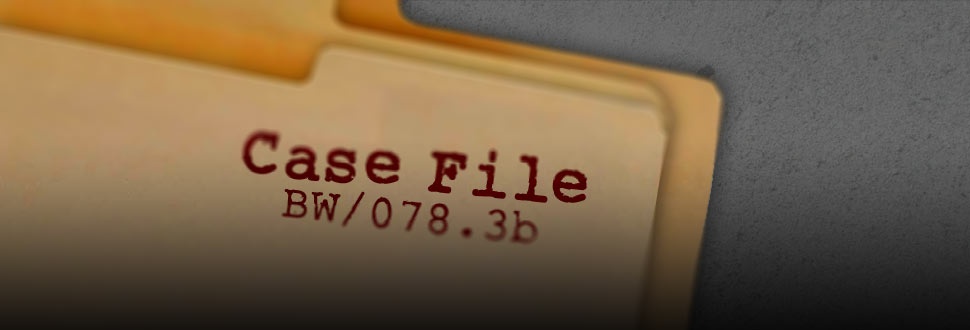 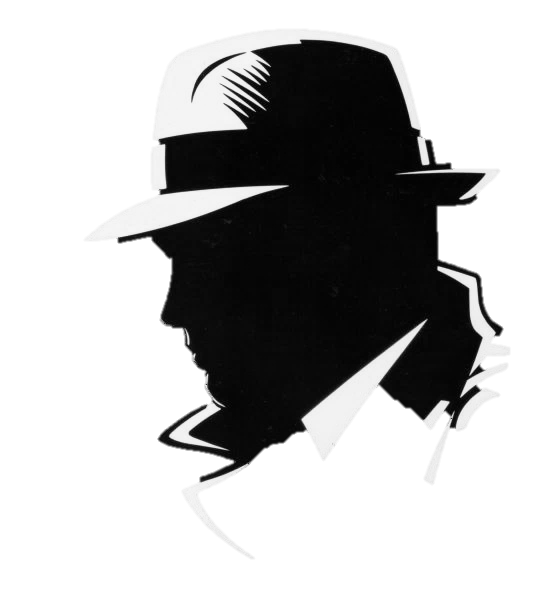 Design and Implementation
shortcutstv.com
Chris Livesey